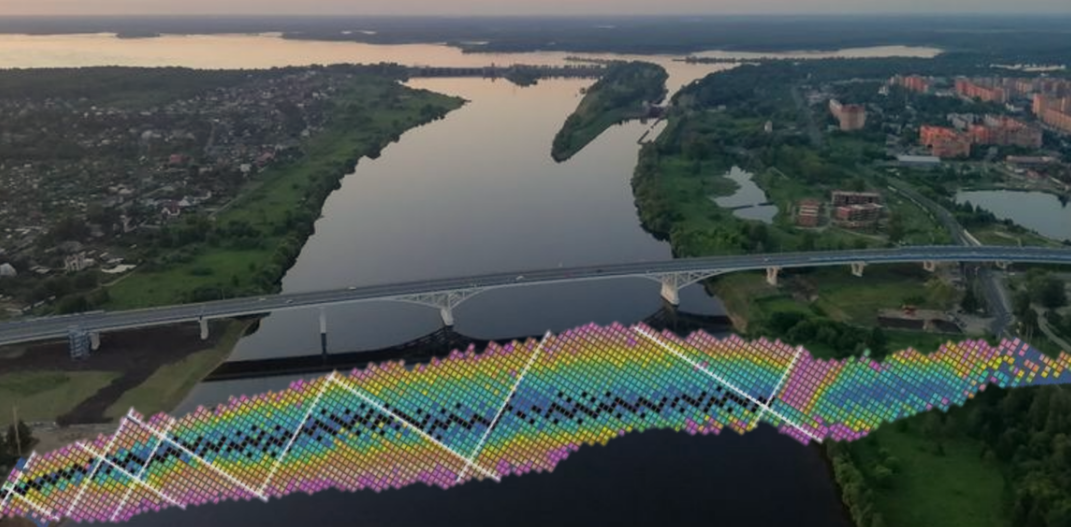 Study of fission and quasifission reaction
mechanisms through mass-energy distribution measurements
Aniruddha Dey1*, E. M. Kozulin1,2, Moumita Maiti3, A. A. Bogachev1, G. N. Knyazheva1, V. Saiko1,4, I. M. Itkis1, Y. S. Mukhamejanov4,5,6, K. V. Novikov1, I. V. Vorobiev1, K. A. Kulkov1, I. V. Pchelintsev1, R. S. Tikhomirov1
1. Flerov Laboratory of Nuclear Reactions, JINR, 141 980 Dubna, Russia
2. Dubna State University, Dubna, Moscow region, 141 982 Russia
3. Department of Physics, Indian Institute of Technology Roorkee, Roorkee 247 667, Uttarakhand, India
4. Institute of Nuclear Physics, 050 032 Almaty, Kazakhstan
5. VBLHEP, International Intergovernmental Organization, JINR, 141 980 Dubna, Russia
6. Al-Farabi Kazakh National University, Almaty, 050 040 Kazakhstan
(*Email: deyaniruddha@jinr.ru)
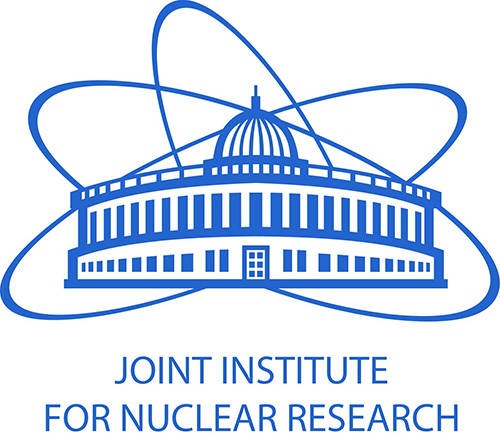 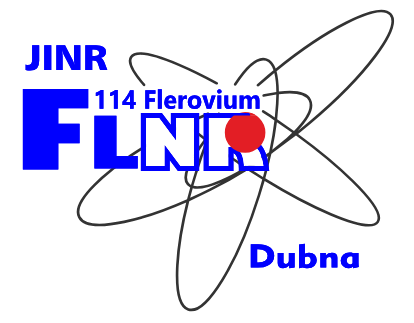 JINR 2024 Youth Award Competition
Joint Institute for Nuclear Research (JINR)
Dubna, Moscow Region, Russia
BASED ON THE REPORT FROM XXVIII International Scientific Conference of Young Scientists and Specialists (AYSS-2024)
Introduction and Motivation
JINR – One of the prime laboratories exploring the limits of the periodic table in search of Super Heavy Elements (SHEs)
Approach 	Heavy-ion fusion reactions
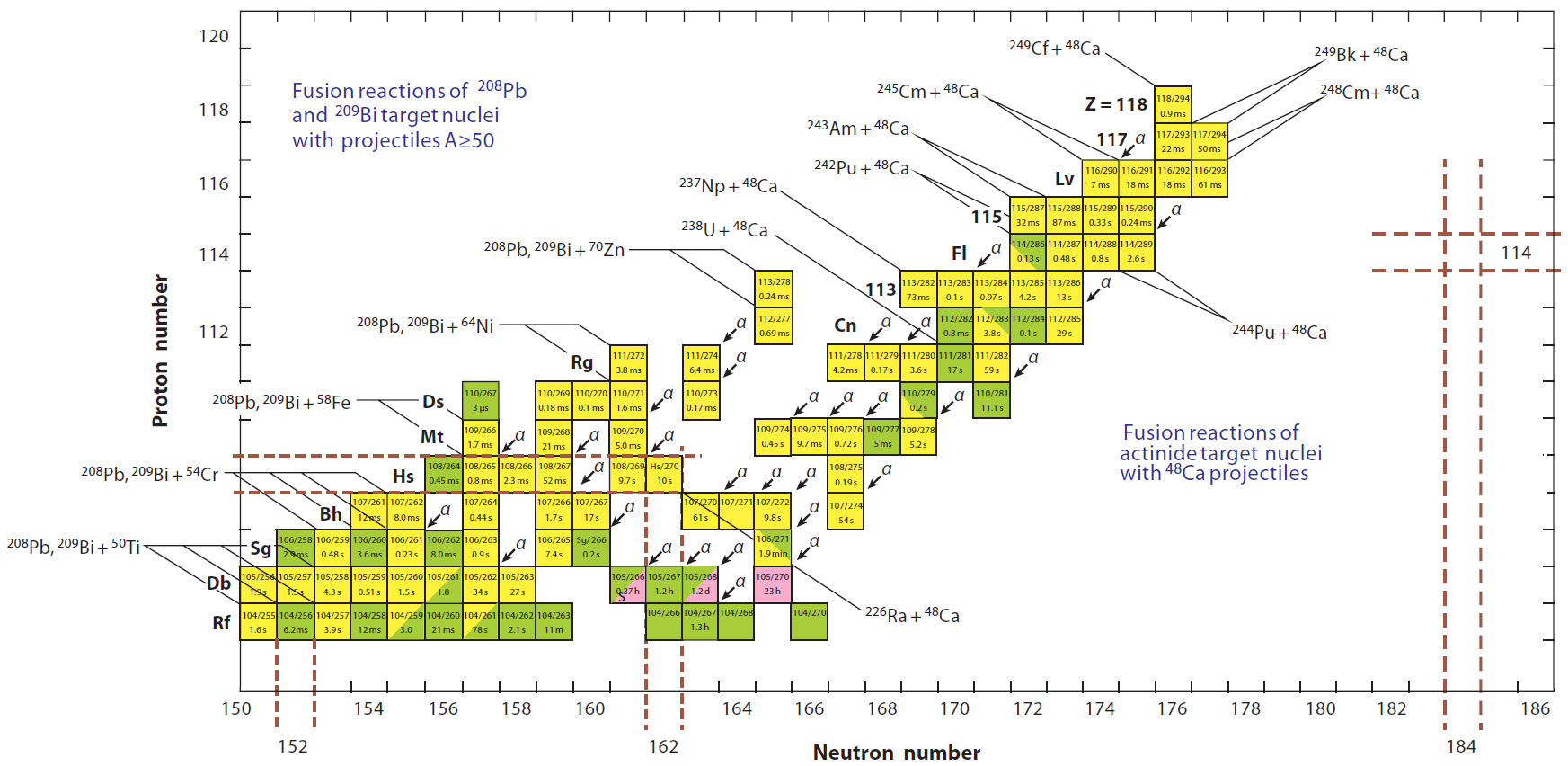 ‘Island of stability’
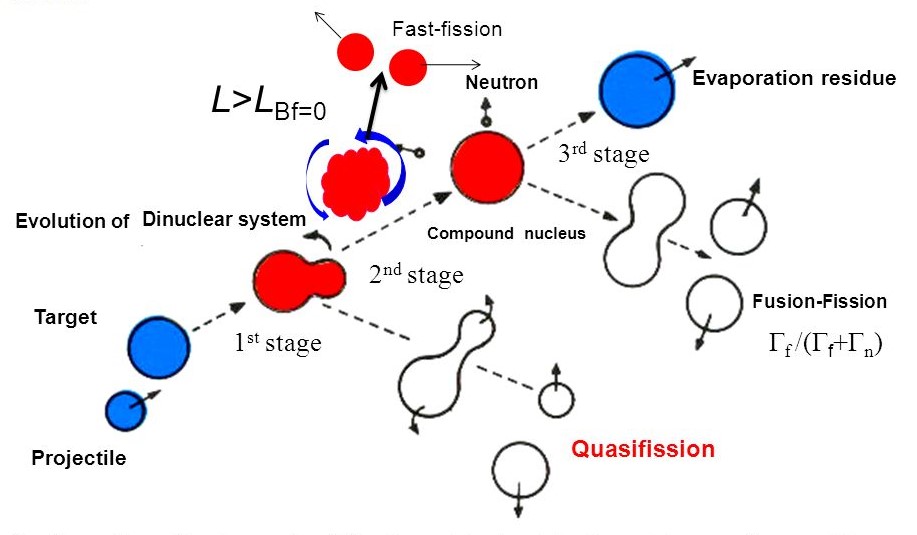 Ref. J. H. Hamilton, S. Hofmann, Y. T. Oganessian. Annu. Rev. Nucl. Part. Sci. 63, 383 (2013)
Multiple stages
Binary decay channels
Following complete equilibration in all degrees of freedom (mass, charge, etc.)
Non-compound nucleus process; Separation is extremely difficult!
Formation of a DiNuclear system (DNS)		followed by two bifurcation points
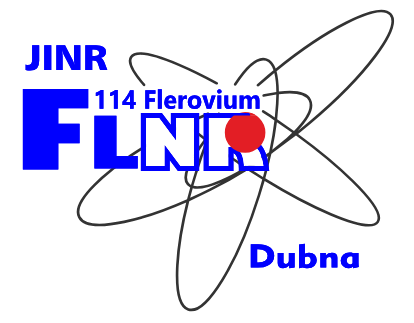 Competition between Compound Nucleus (CN) formation and Quasifission (QF) process
Competition between Fusion-Fission (FF) process and Evaporation residue (ER) formation
Depends on multiple entrance channel parameters
JINR 2024 Youth Award Competition
1/9
Introduction and Motivation
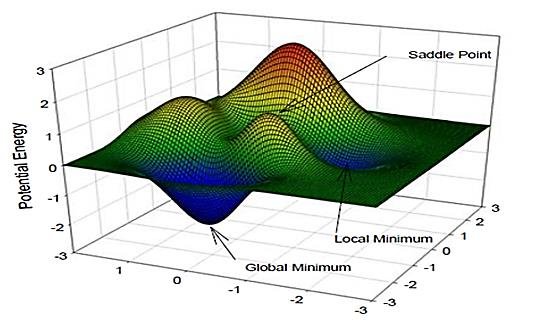 ‘Evolution of the DiNuclear System’
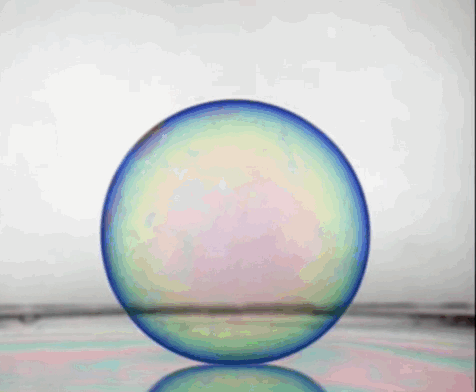 Studied based on a multidimensional potential energy surface (PES) valley
Influence of shell structural effects, leads to multiple ‘Saddle’ and ‘Scission’ points
Following different fission channels, generates multiple modes of fission process
Multimodal fission process
Non-Compound nucleus process – Quasifission (QF)
Depends on the reaction entrance channel
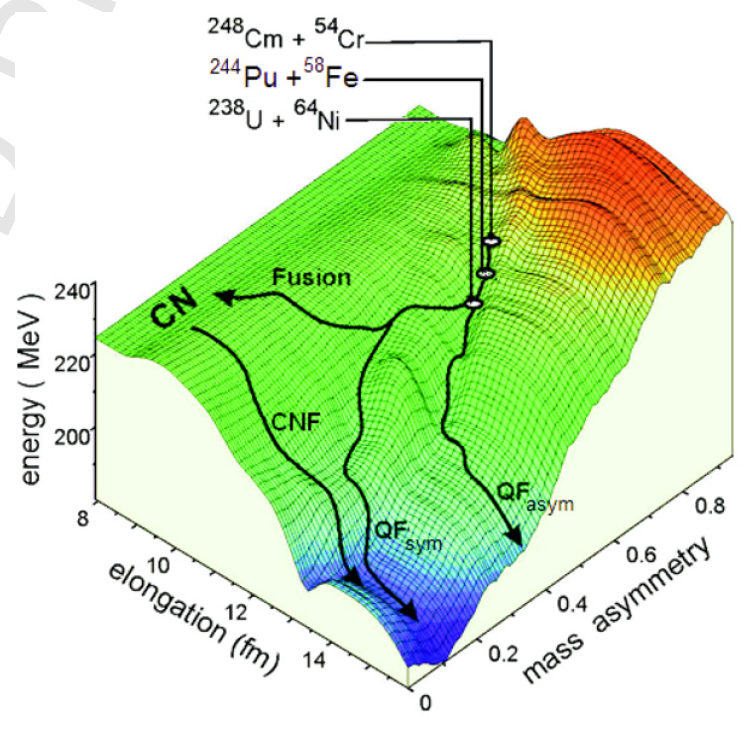 Dependence on reaction excitation energy and angular momentum
Experimental approach – Measurement technique
Ref. G. N. Knyazheva et al., Phys. Rev. C 75, 064602 (2007)
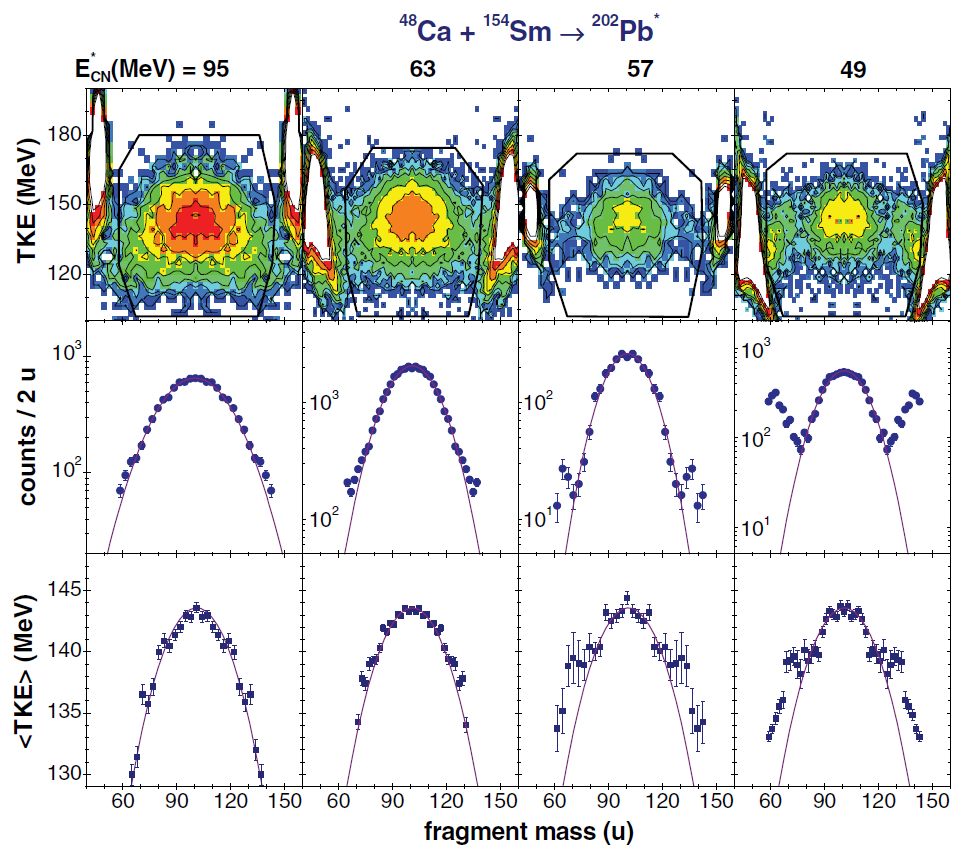 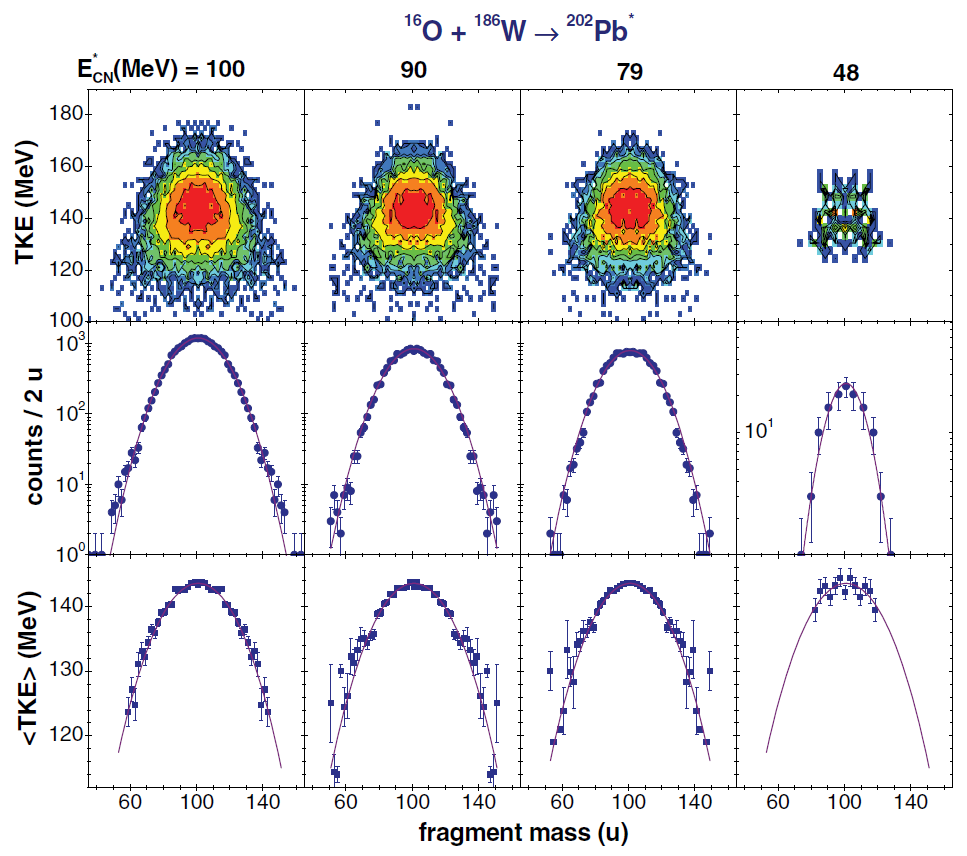 Typical mass-energy, MTKE distributions
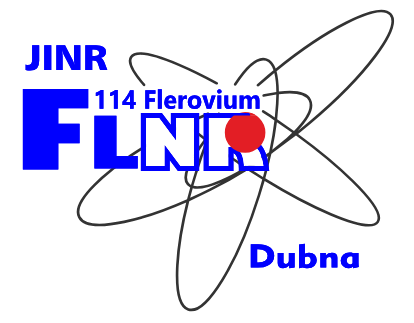 1D projections
Ref. E. M. Kozulin et al., Phys. Lett. B 686, 227 (2010)
Signatures of Quasifission process
JINR 2024 Youth Award Competition
2/9
Experimental setup: CORSET Time-of-Flight Spectrometer
CORSET (CORrelation SETup) is a two-arm time-of-flight position-sensitive spectrometer developed at the Flerov Laboratory of Nuclear Reactions (FLNR), JINR.
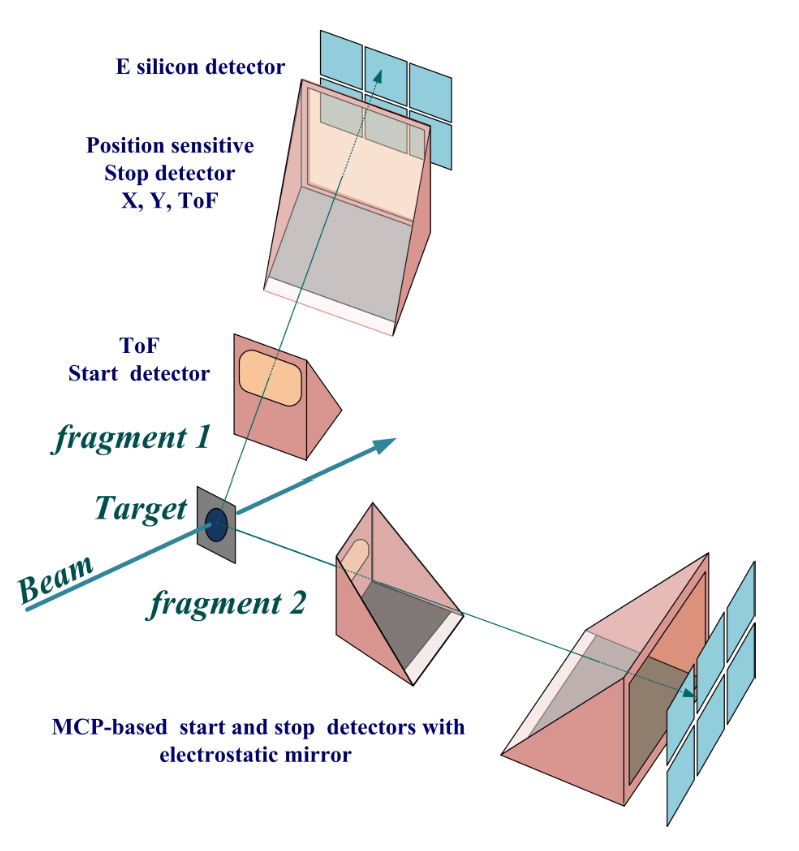 SCD
MCP Detector size = 18 × 7 cm2
Solid angle of each arm ≈ 360 msr
Arm angles1,2 ≈ 20˚ – 160˚
Time resolution ≈ 180 ps
Mass resolution ≈ 2 amu
Position resolution ≈ 2 mm
Angular resolution ≈ ± 0.3˚
MCP
7 cm
18 cm
-54˚
Experiment – 2
Experiment – 1
54˚
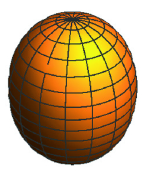 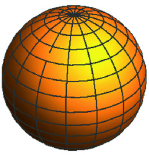 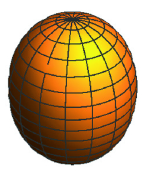 ZPZT = 1400
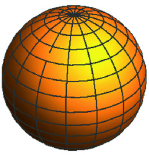 SCD
ZPZT = 656
176Yb
208Pb
48Ca
5.5 cm
16O
(β2 = 0.06)
(β2 = 0.31)
(β2 = 0.11)
(β2 = 0.35)
26.5 cm
χeff = 0.439
χm = 0.520
χeff = 0.628
χm = 0.662
Vcoulomb = 154.2 MeV
Vcoulomb = 77.1 MeV
MCP
Ebeam = 188, 198, 209, 226 MeV
ECM/VB = 0.96, 1.01, 1.06, 1.14
Targets : 214 µg/cm2 on Ti backing
Arm angles1,2 = 50˚ – 60˚
Ebeam = 84.0, 93.0, 99.0, 106.5 MeV
ECM/VB = 1.01, 1.12, 1.19, 1.28
Targets : 191 µg/cm2 on C backing
Arm angles1,2 = 70˚ – 80˚
Ref. E. M. Kozulin et al., Instrum. Exp. Tech. 51, 44 (2008)
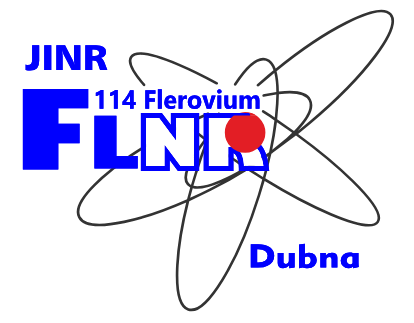 JINR 2024 Youth Award Competition
3/9
Data Processing: Double-Velocity Measurement Technique
Y1
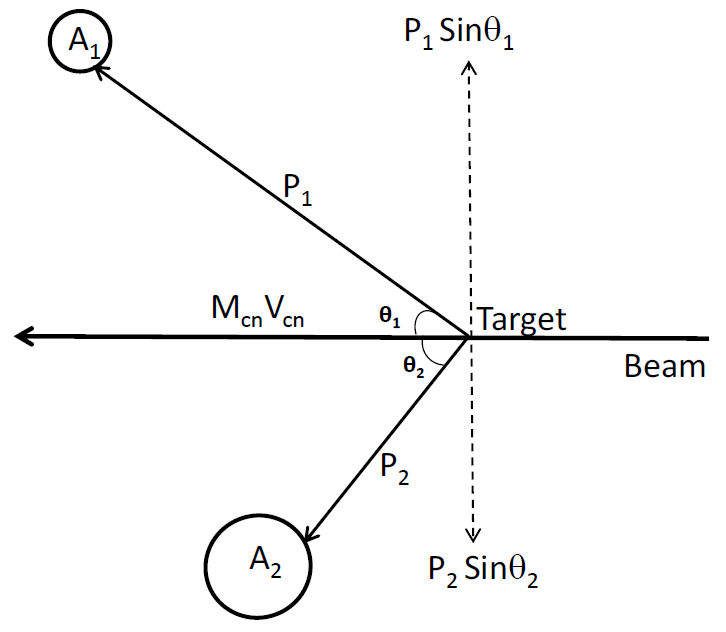 X1
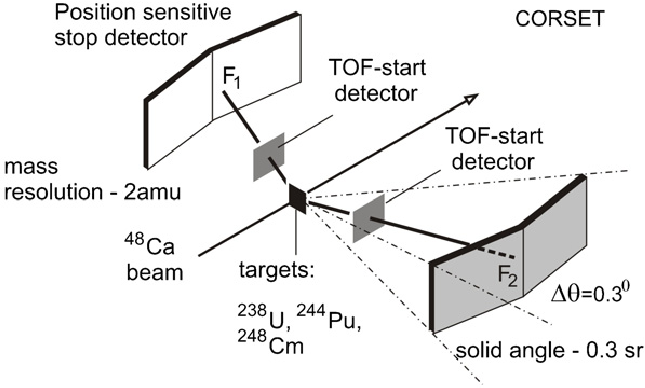 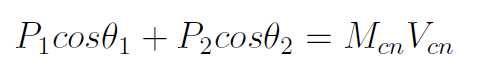 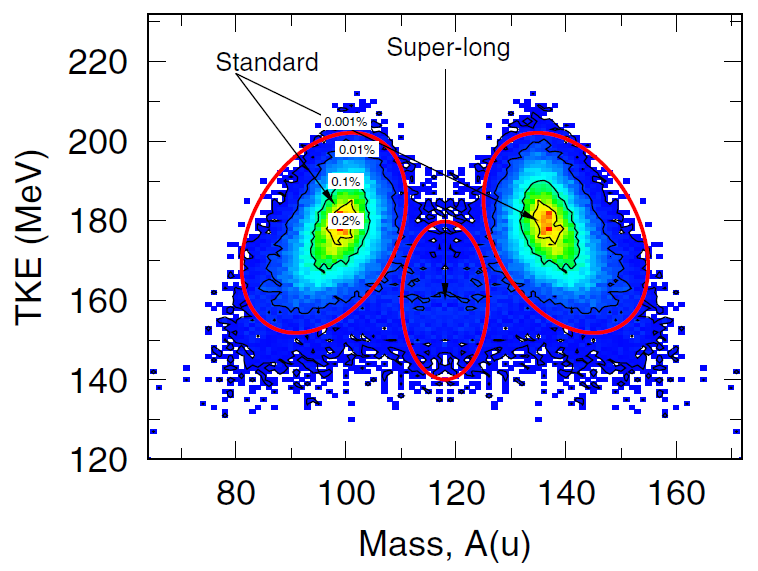 236U
Y2
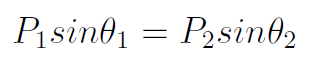 X2
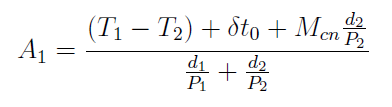 (Eex ~ 7 MeV)
176Yb
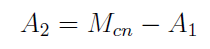 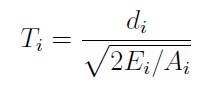 Double-velocity measurement
Subsequent Multimodal analysis
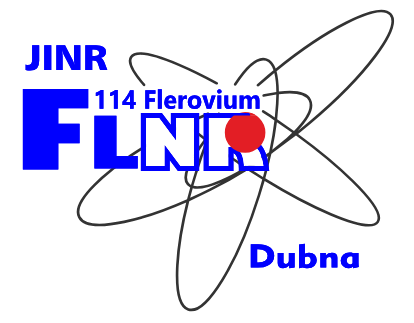 JINR 2024 Youth Award Competition
4/9
Data Processing: Double-Velocity Measurement Technique
Y1
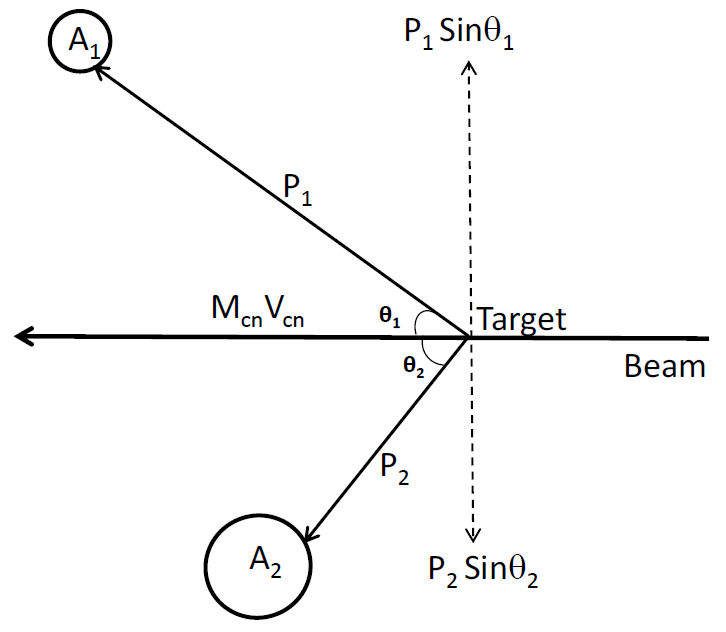 X1
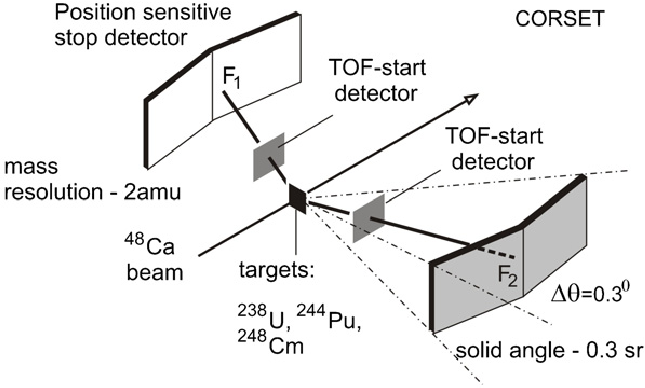 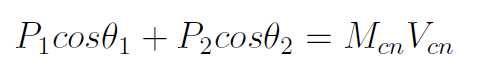 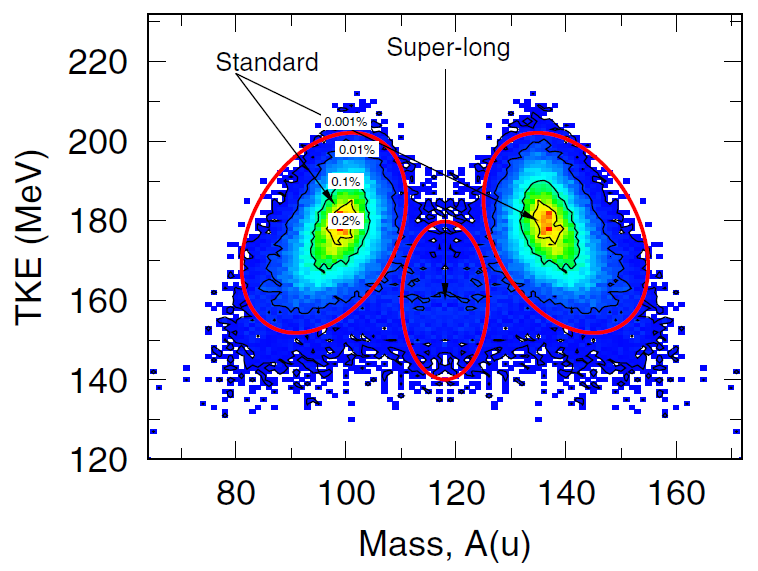 236U
Y2
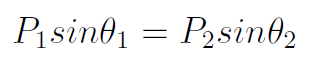 X2
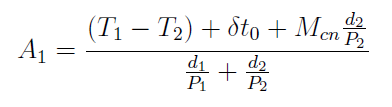 (Eex ~ 7 MeV)
176Yb
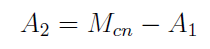 Fusion-fission
+
Symmetric Quasifission
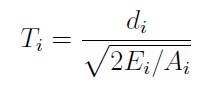 Asymmetric
Quasifission
48Ca
176Yb
Deep Inelastic
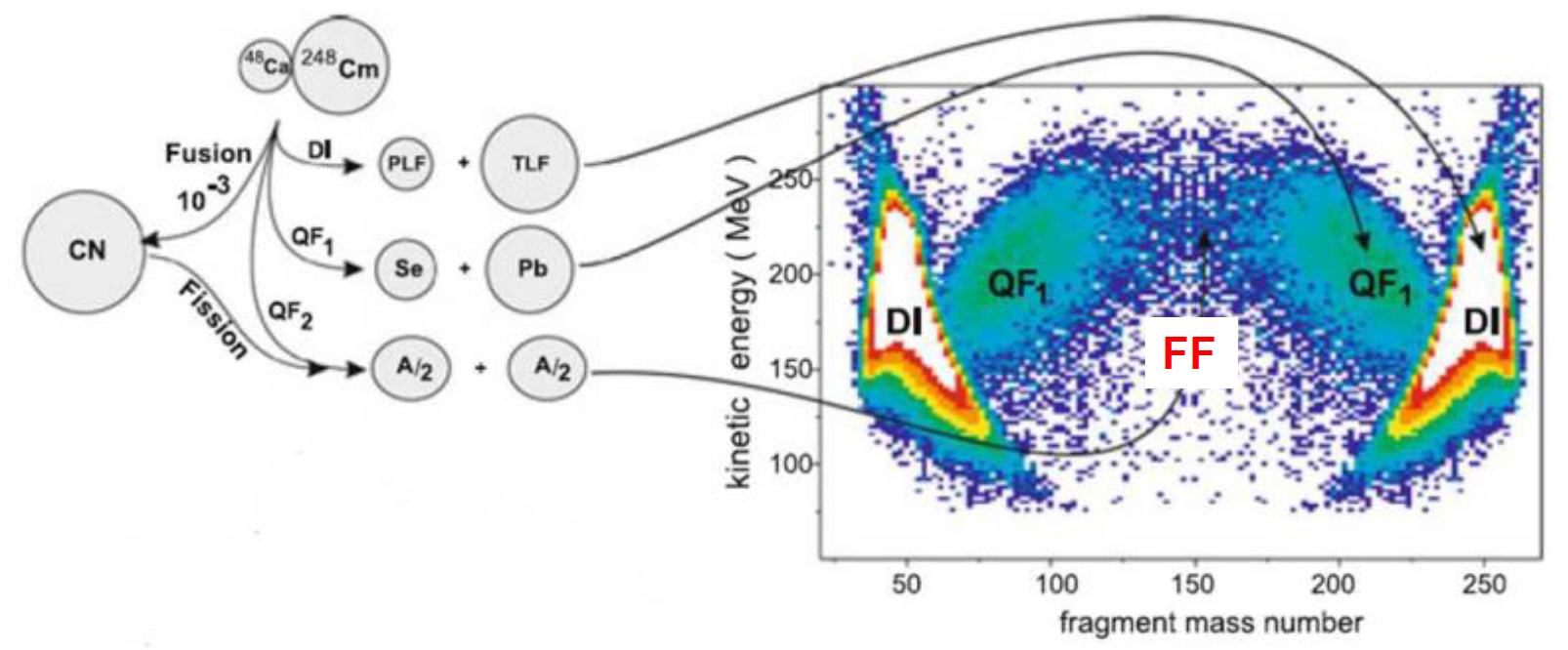 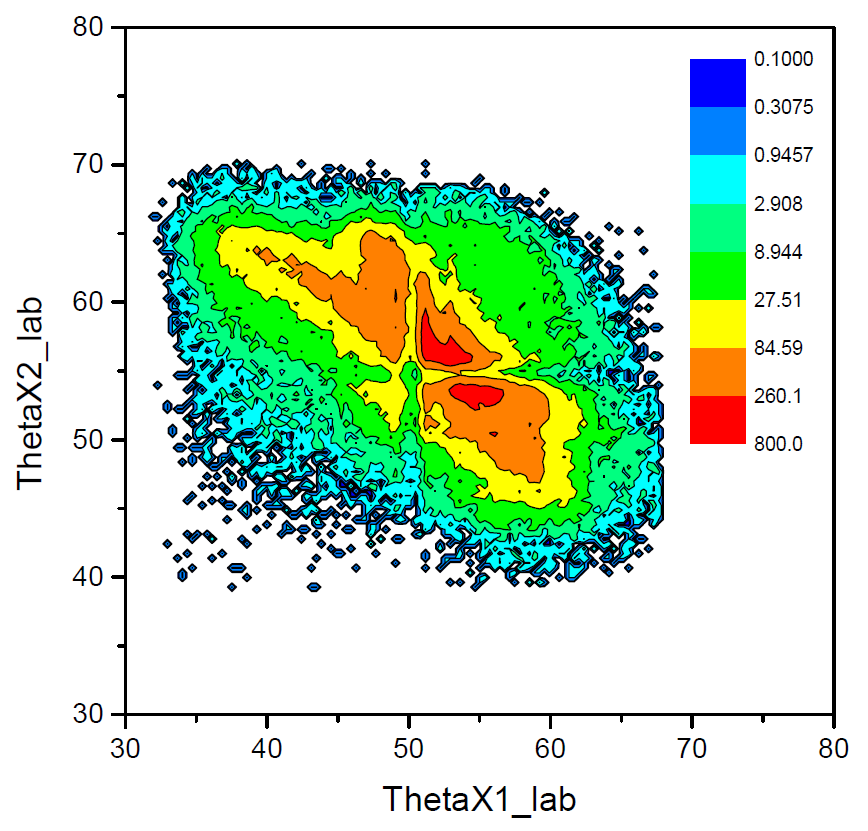 Double-velocity measurement
Folding angle selection
Subsequent Multimodal analysis
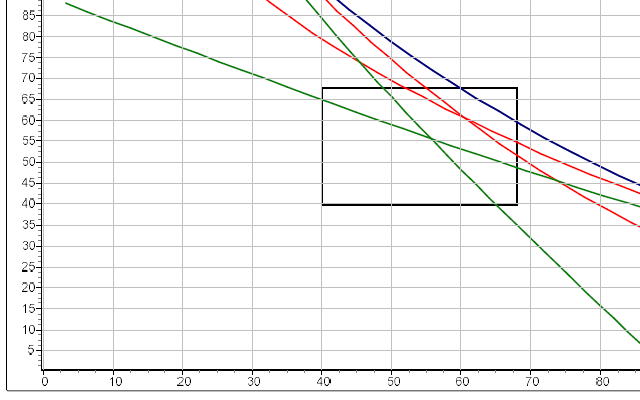 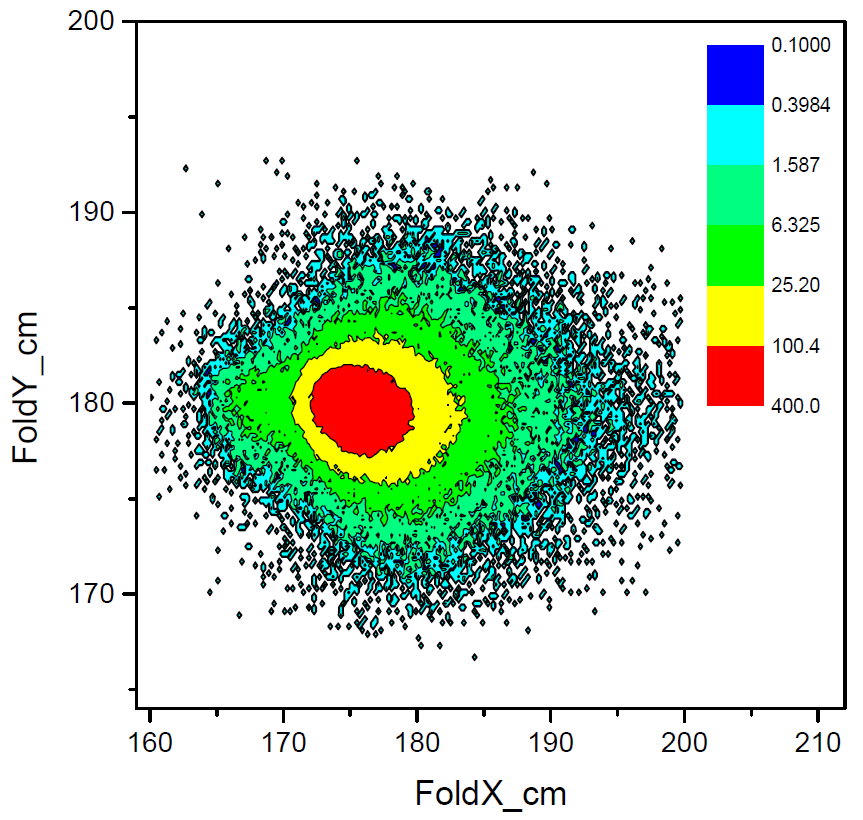 FFs
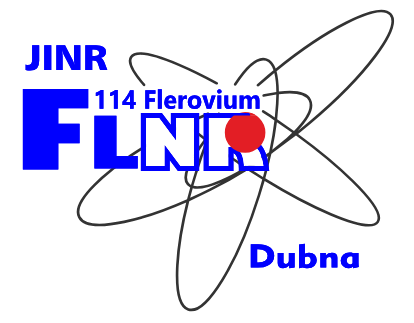 In-house developed Flipper Software
Full Momentum Transfer Collisions
Elastic Collisions
JINR 2024 Youth Award Competition
4/9
Experimental Results: Measured M-TKEs 208Pb(16O,f)
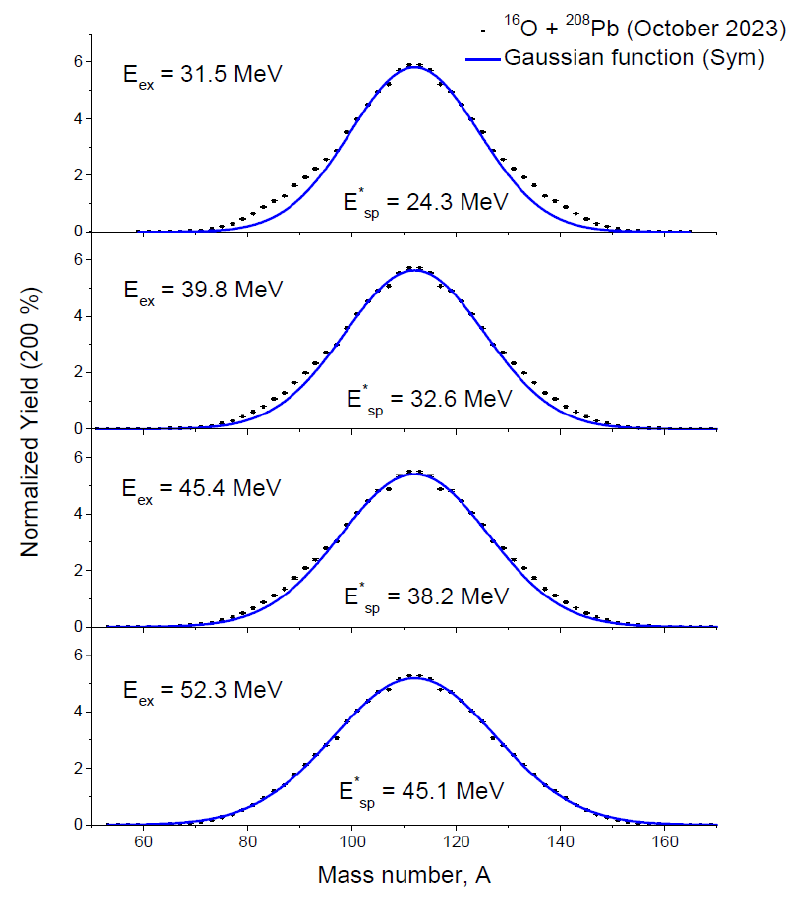 MTKEs were measured just above the barrier, ECM/VB ≈ 1.01 to 1.28
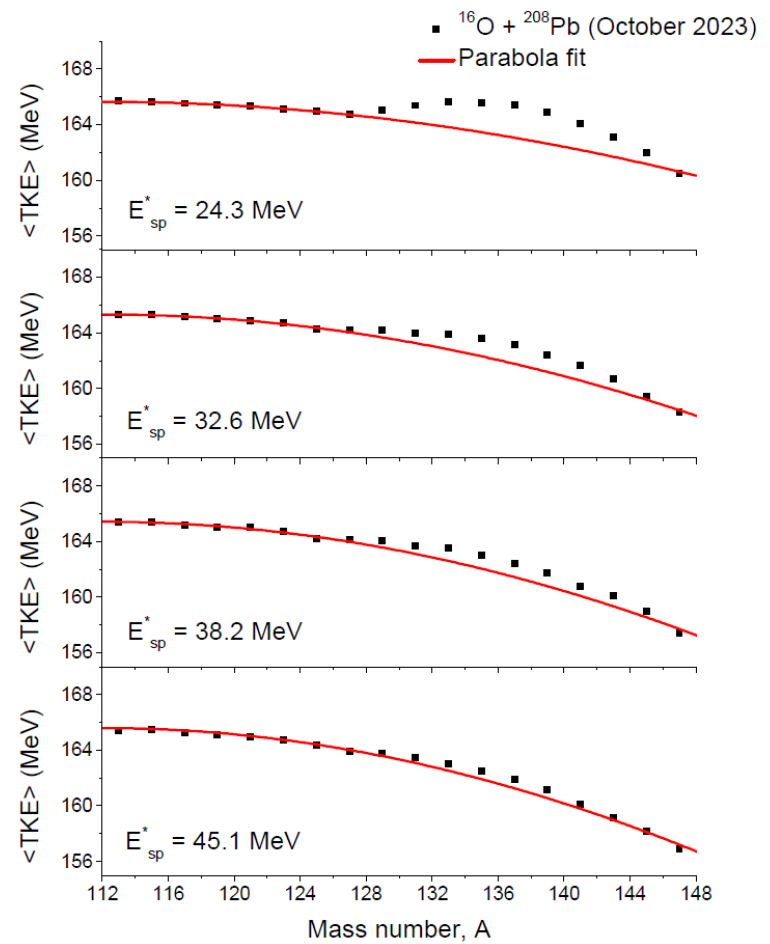 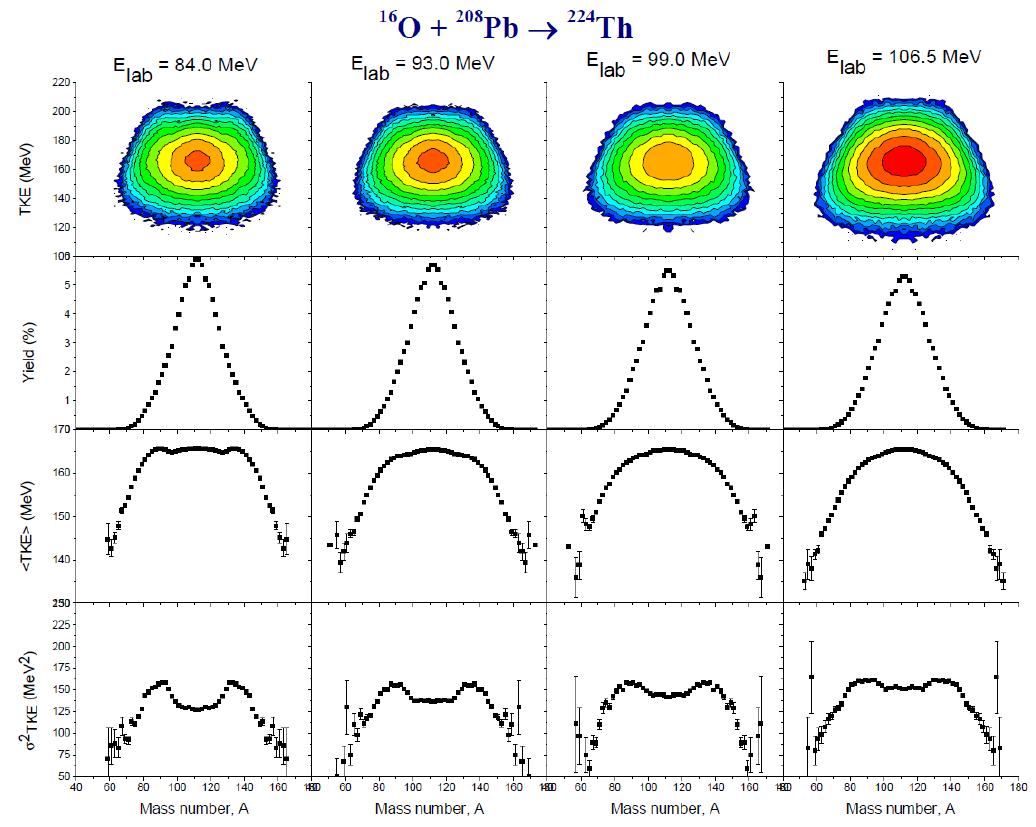 Distributions can be represented by a single Gaussian function
σ2M directly proportional to the saddle point energy (Esp)
Parabolic function based on classical LDM model

Lower Eex, the <TKE>(M) has a hump-like structure near A ≈ 138
Indicates the existence of a high TKE mode
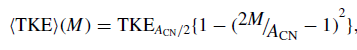 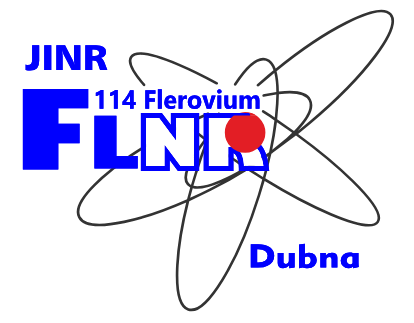 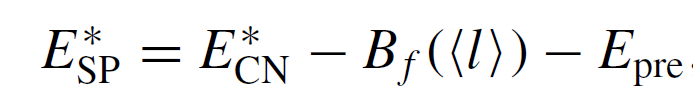 JINR 2024 Youth Award Competition
5/9
Experimental Results: Measured M-TKEs 208Pb(16O,f)
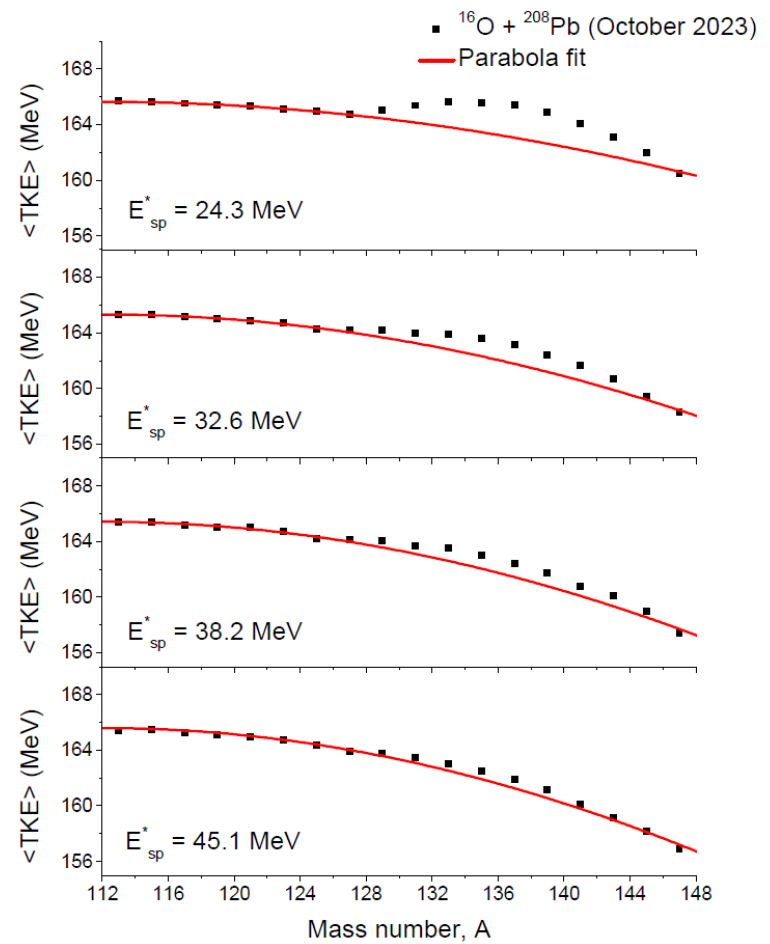 Asymmetrical shoulder was extracted
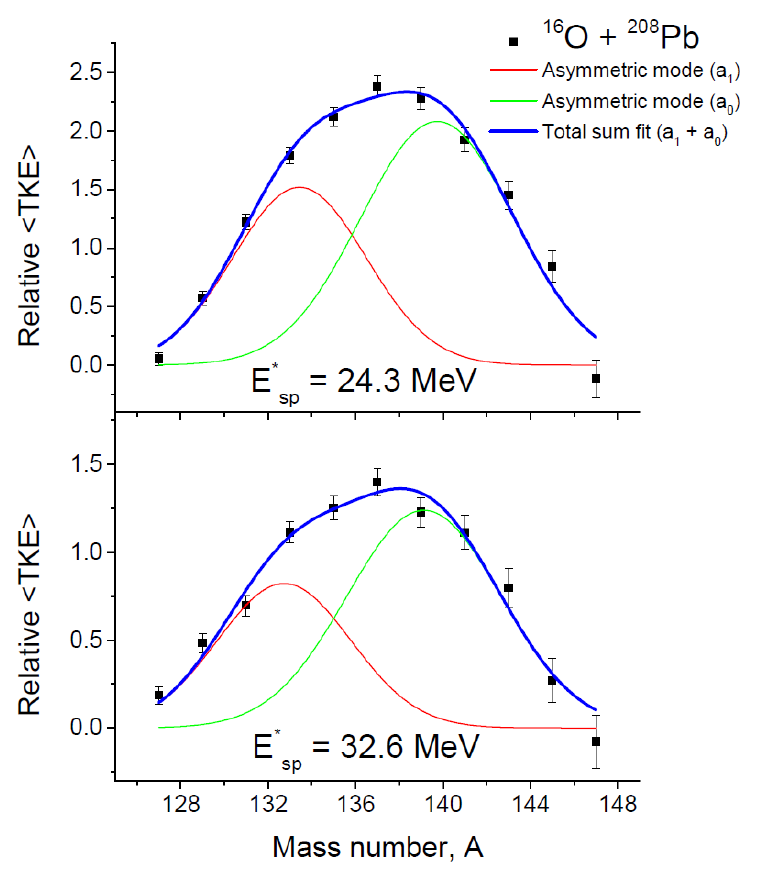 <TKE>Asym = <TKE>exp – <TKE>Parabolic fit
Standard I (S1)
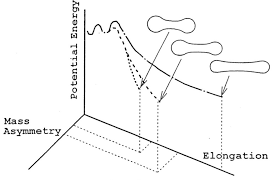 Potential Energy
Superlong
Standard II (S2)
Mass Asymmetry
Elongation
“Due to spherical shell closures Z = 50 and N = 82”
“Due to deformed shell closures Z = 56 and N = 88”
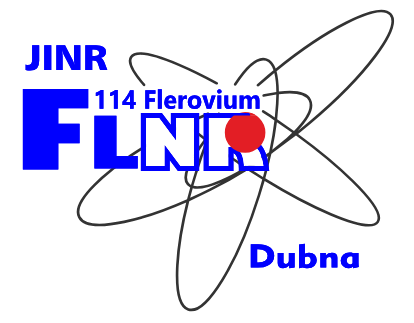 Indicates the persistence of shell structural effects at low excitation energies for 224Th
Origin of the two asymmetric modes was correlated with Ma0 ≈ 140 and Ma1 ≈ 132
With increase Esp energy, the contribution of S1 asymmetric mode decreases in the total asymmetrical shoulder region
JINR 2024 Youth Award Competition
5/9
Experimental Results: Measured M-TKEs 208Pb(16O,f)
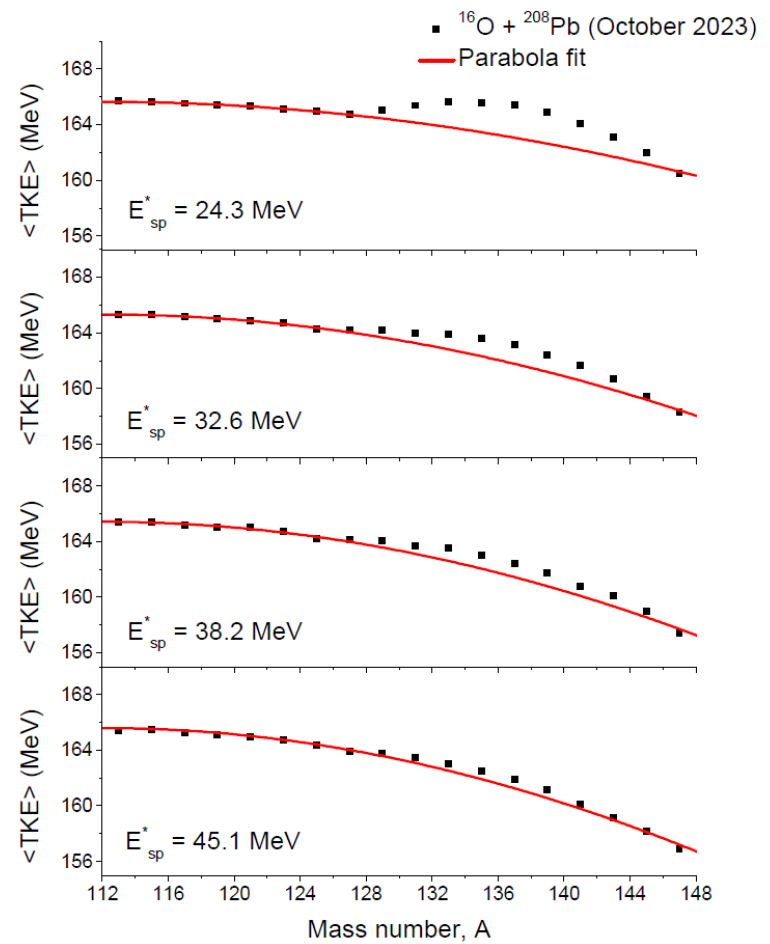 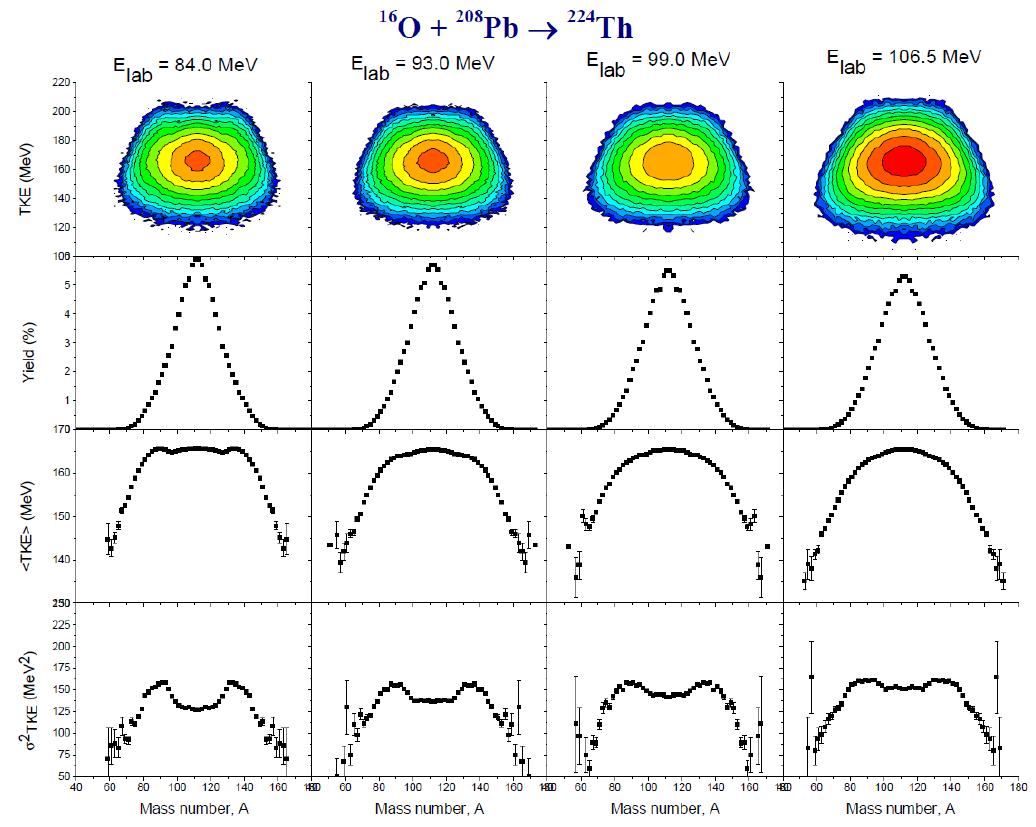 Asymmetrical shoulder was extracted
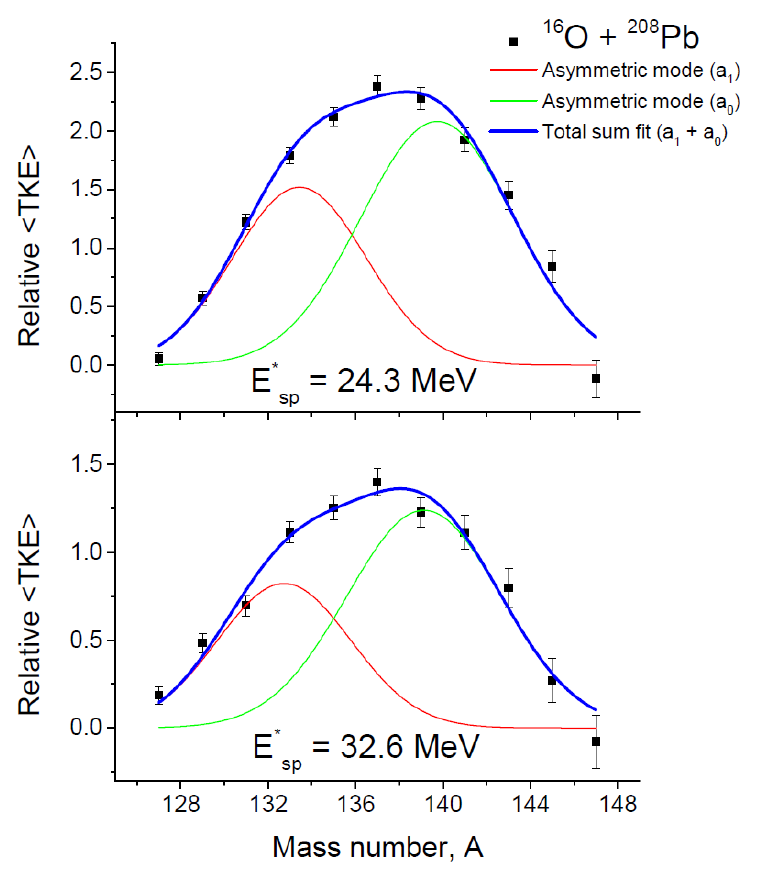 <TKE>Asym = <TKE>exp – <TKE>Parabolic fit
Standard I (S1)
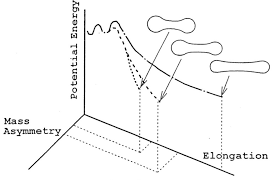 Potential Energy
Superlong
Standard II (S2)
Mass Asymmetry
Elongation
“Due to spherical shell closures Z = 50 and N = 82”
“Due to deformed shell closures Z = 56 and N = 88”
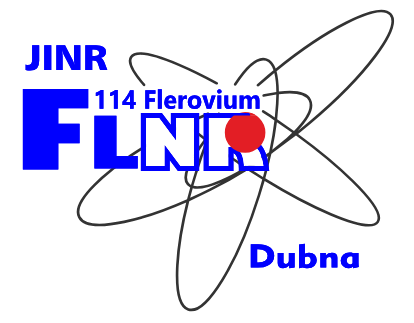 Indicates the persistence of shell structural effects at low excitation energies for 224Th
Origin of the two asymmetric modes was correlated with Ma0 ≈ 140 and Ma1 ≈ 132
With increase Esp energy, the contribution of S1 asymmetric mode decreases in the total asymmetrical shoulder region
JINR 2024 Youth Award Competition
5/9
Experimental Results: Measured M-TKEs 208Pb(16O,f)
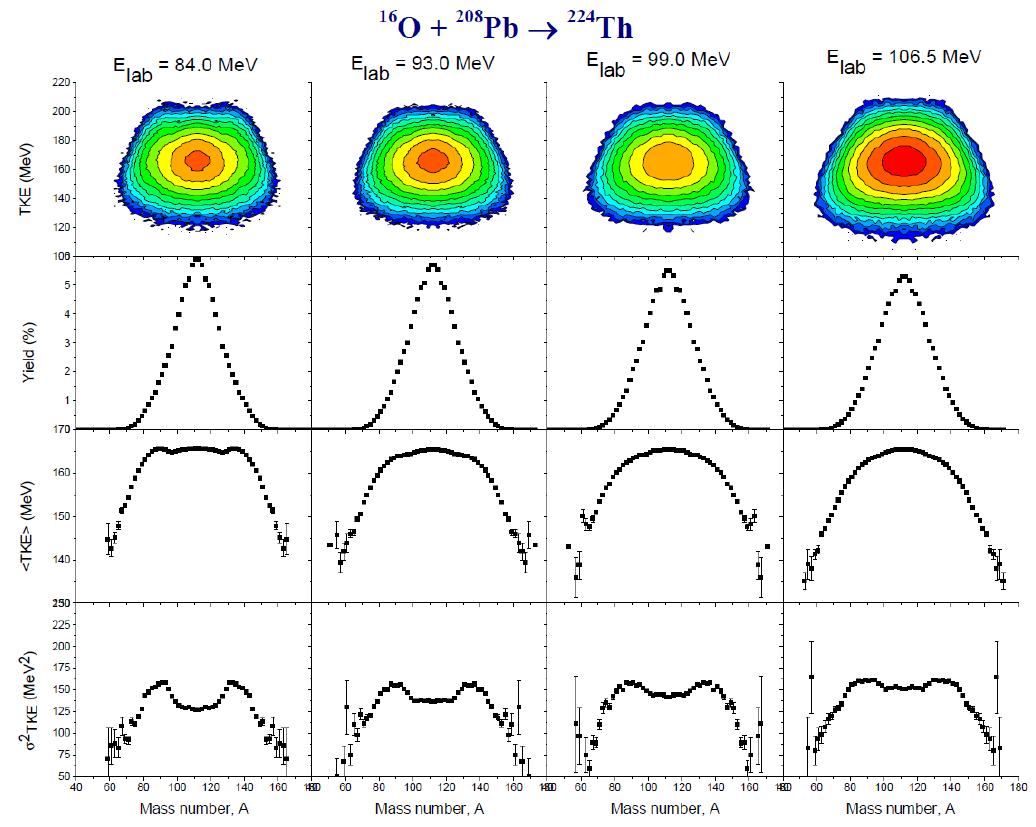 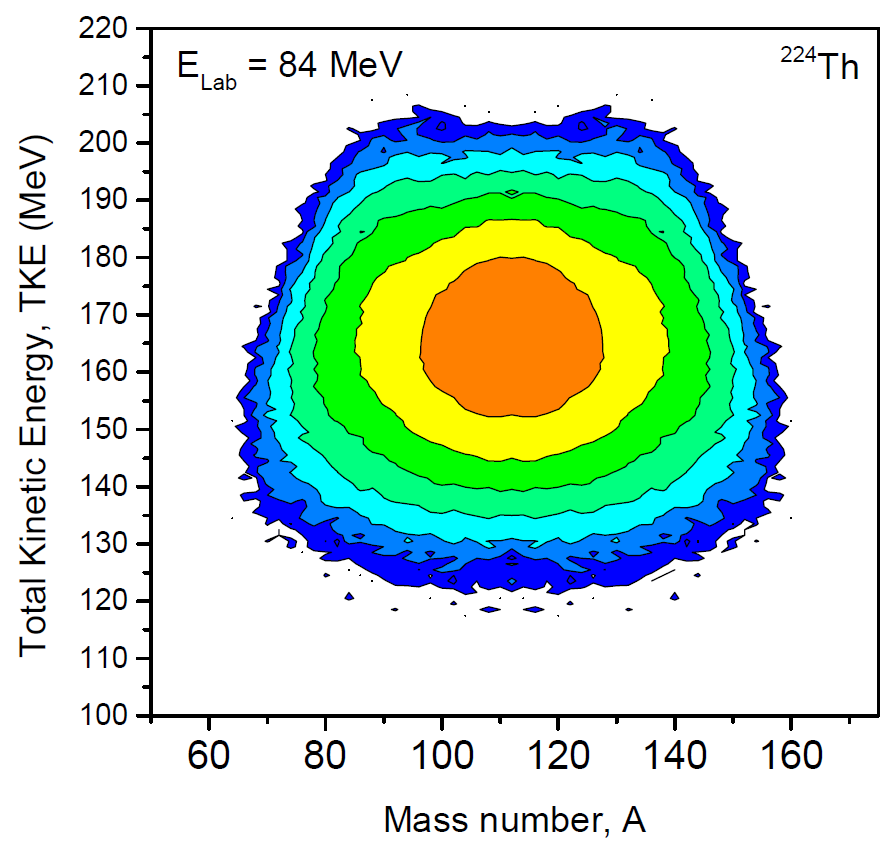 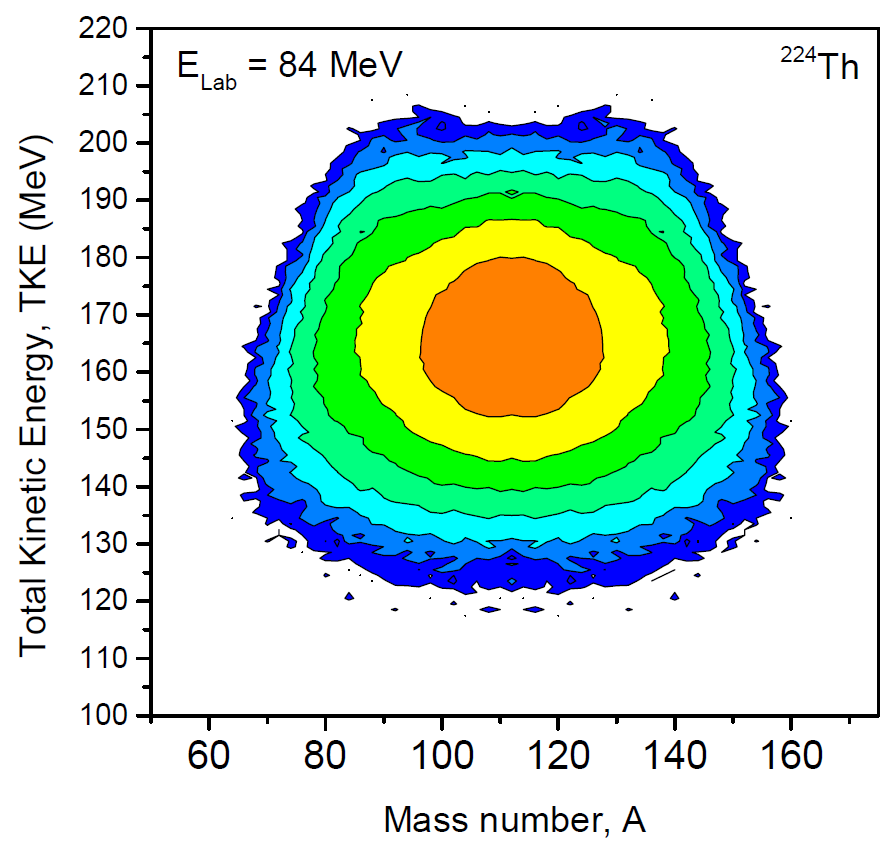 Single Gaussian due to the existence of only one type of fission mode
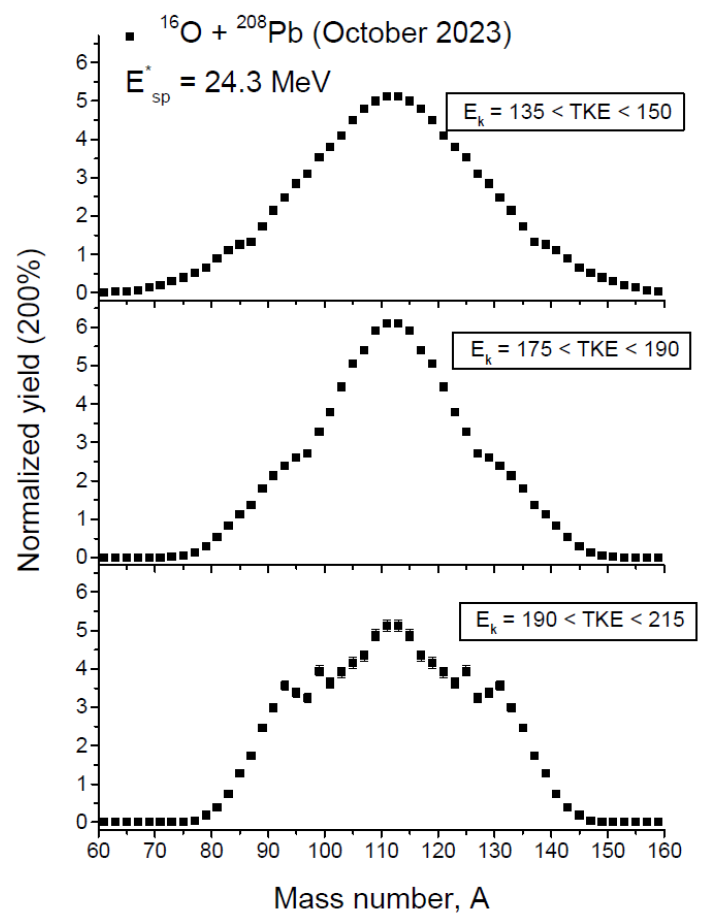 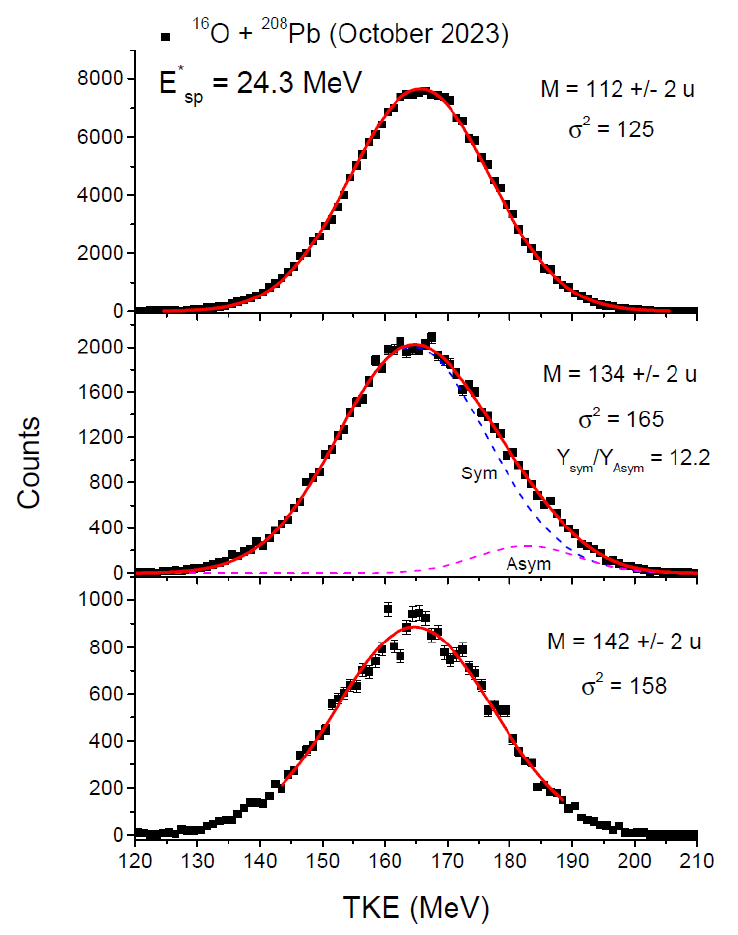 Three-peak structure is due to the coexistence of two different types of fission modes
Asymmetric comp. < 10 %
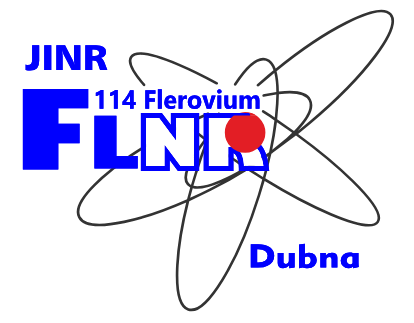 Single Gaussian distribution due to existence of only one type of fission mode at A ≈ 112
At A ≈ 142, the TKE(M) distribution again regains the single Gaussian distribution profile
Distribution get broadened at around A ≈ 134 due to simultaneous existence of two different types of fission modes
JINR 2024 Youth Award Competition
5/9
Analysis of Mass-Energy distributions, MTKE
ACN / 2
∼ 84
∼ 140
Reaction : 48Ca + 176Yb → 224Th
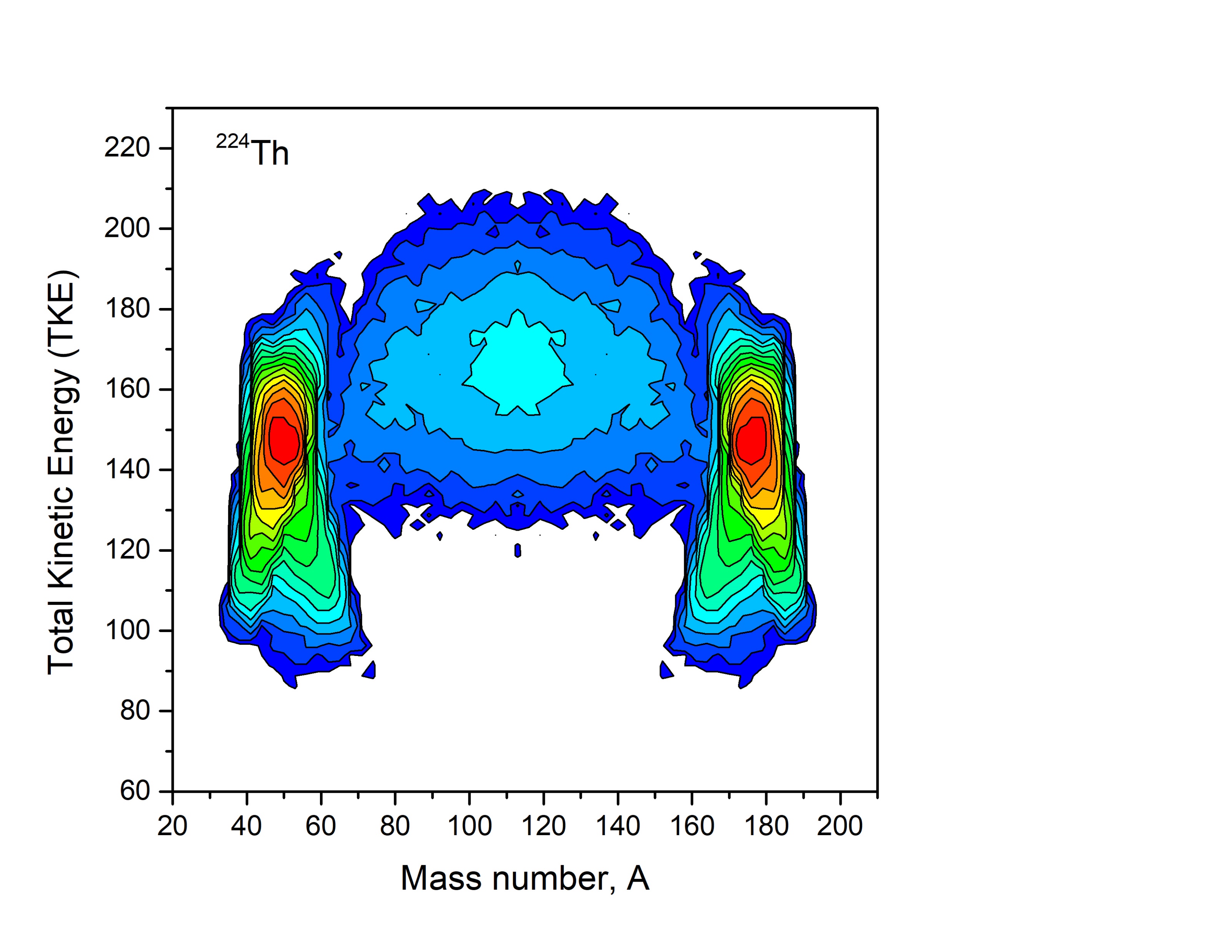 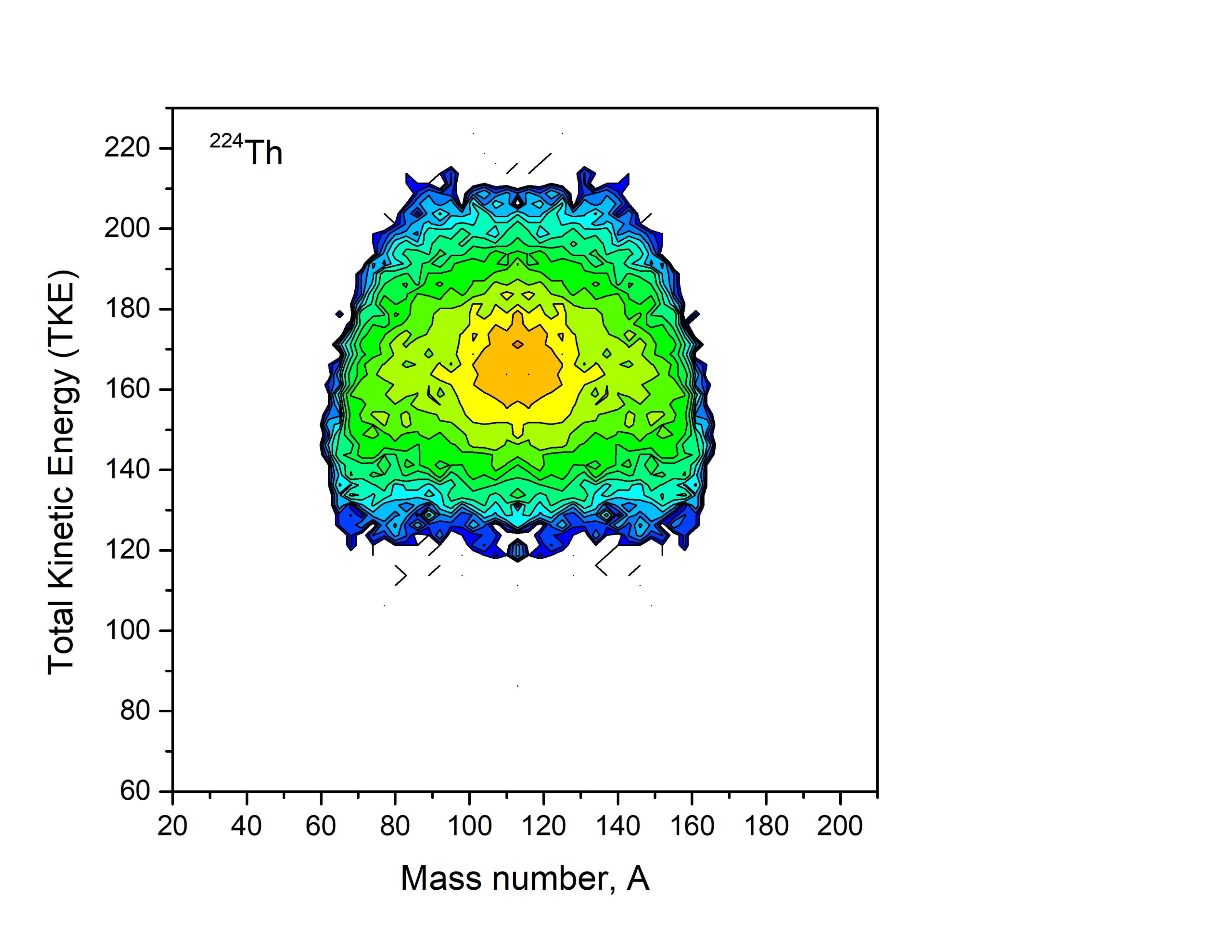 Selection of Fission-like fragments
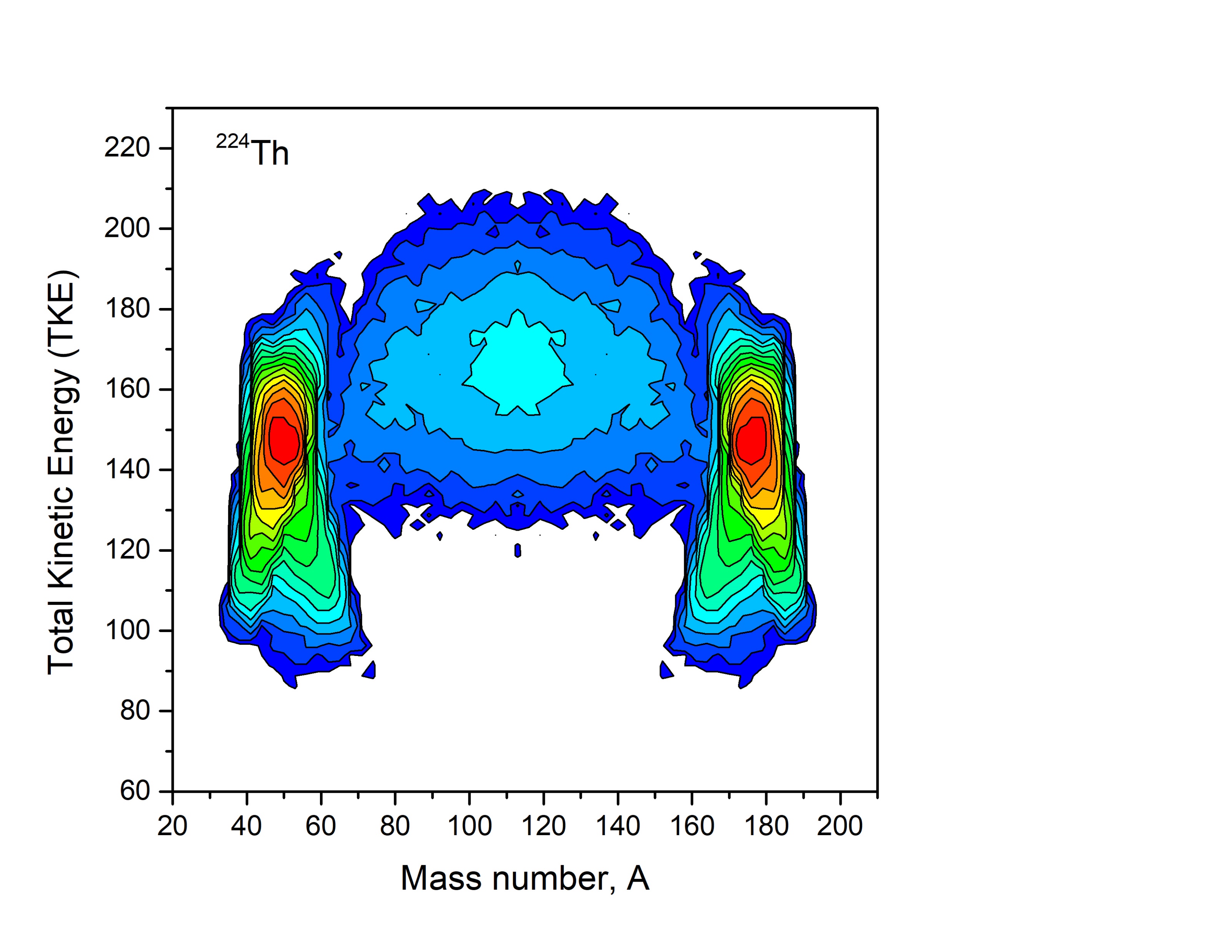 Viola Systematics
TKEFF = 165.1 MeV
Ecm = 147.7 MeV
PLF, 48Ca
TLF, 176Yb
Ref. V. E. Viola et al., Phys. Rev. C 31, 1550 (1985)
NT/ZT = 1.51
NP/ZP = 1.4
Evidences indicates existence of multiple fission modes
∼ 84
∼ 84
∼ 140
∼ 140
∼ 84
∼ 140
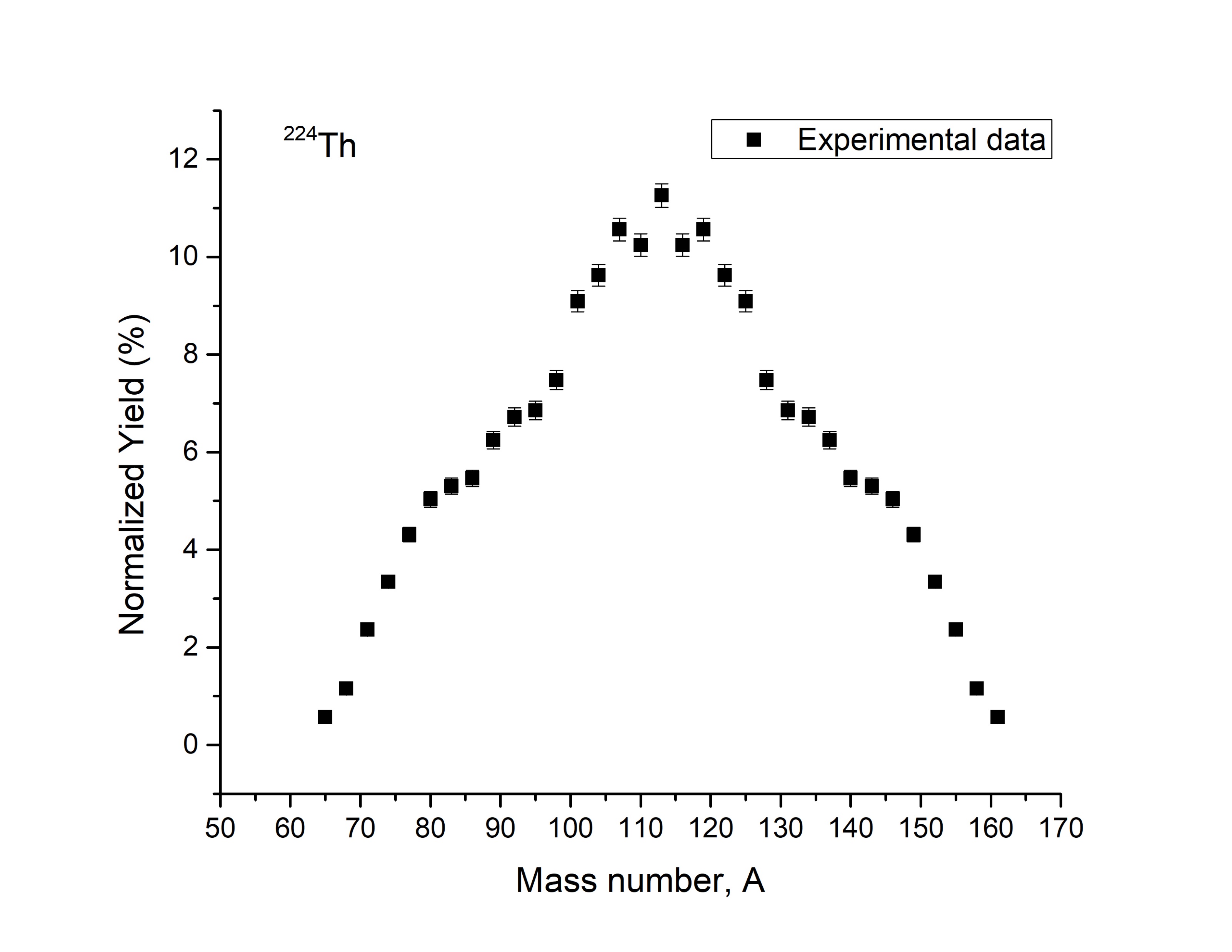 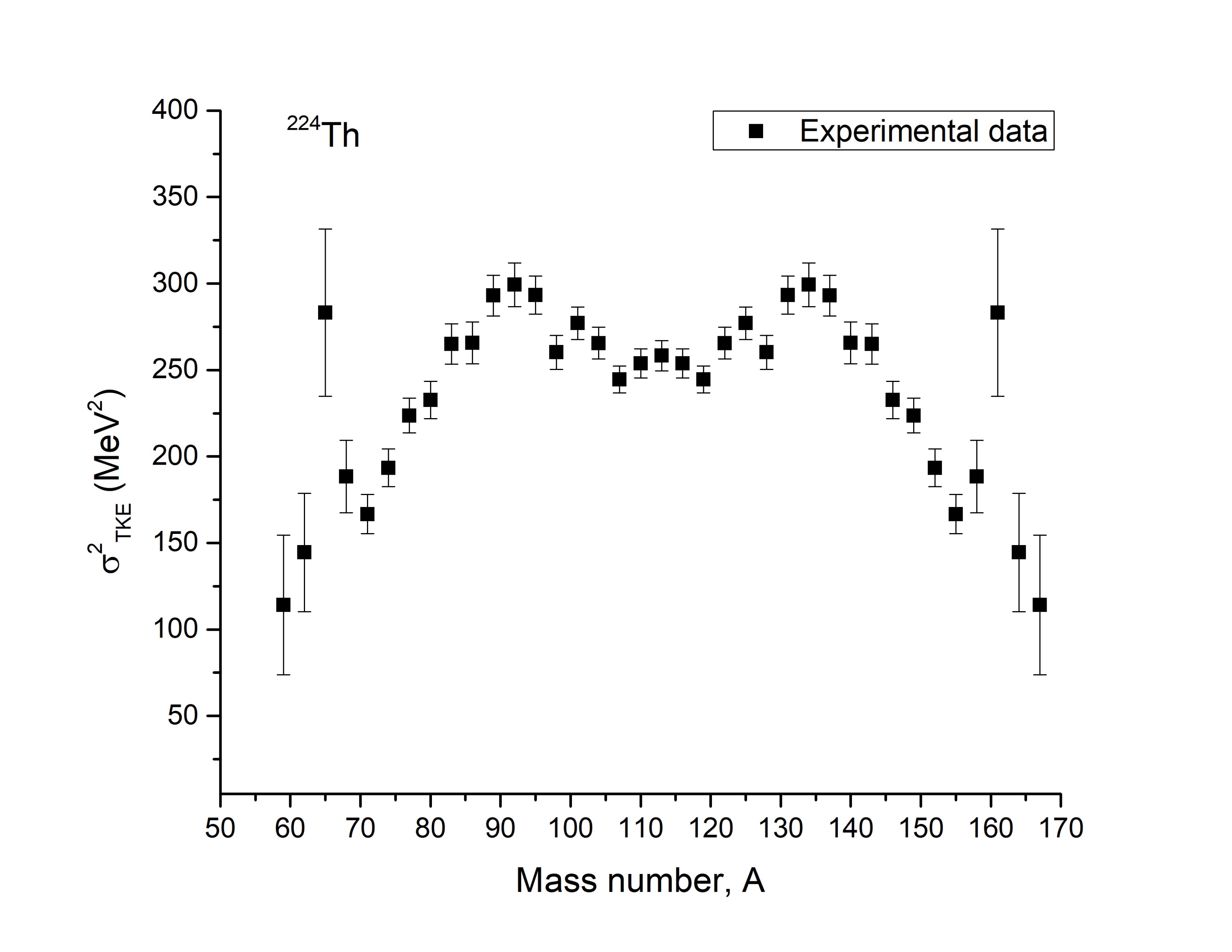 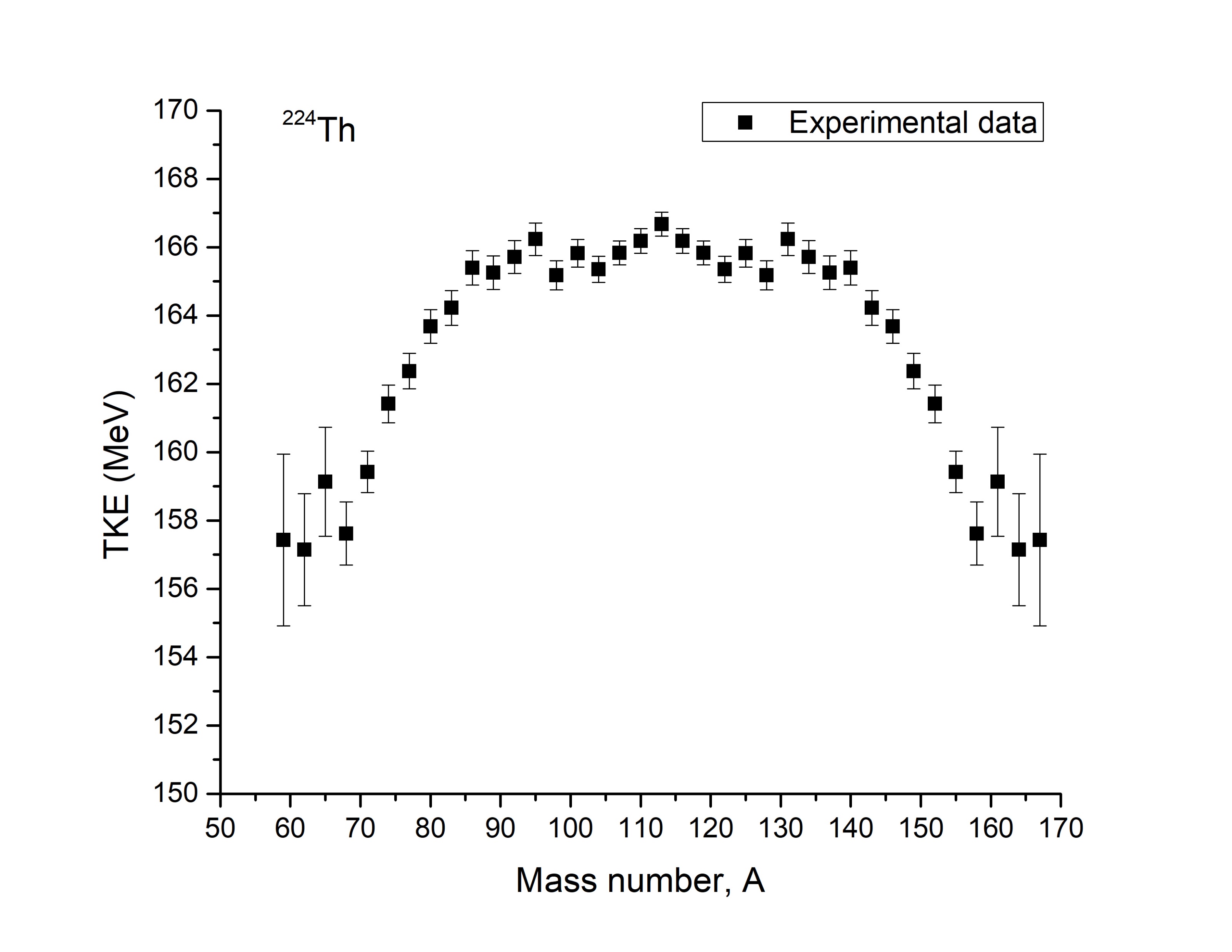 Symmetric
Asymmetric
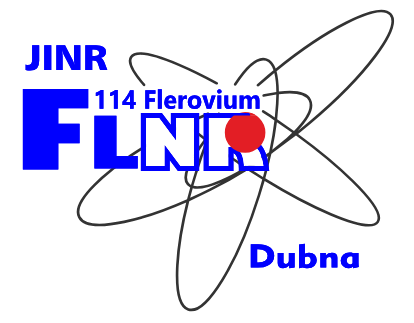 Ref. E. M. Kozulin et al., Phys. Rev. C 105, 024617 (2022)
Ref. M. G. Itkis et al., AIP Conf. Proc. 425, 189 (1998)
JINR 2024 Youth Award Competition
6/9
Experimental Results: Measured M-TKEs 176Yb(48Ca,f)
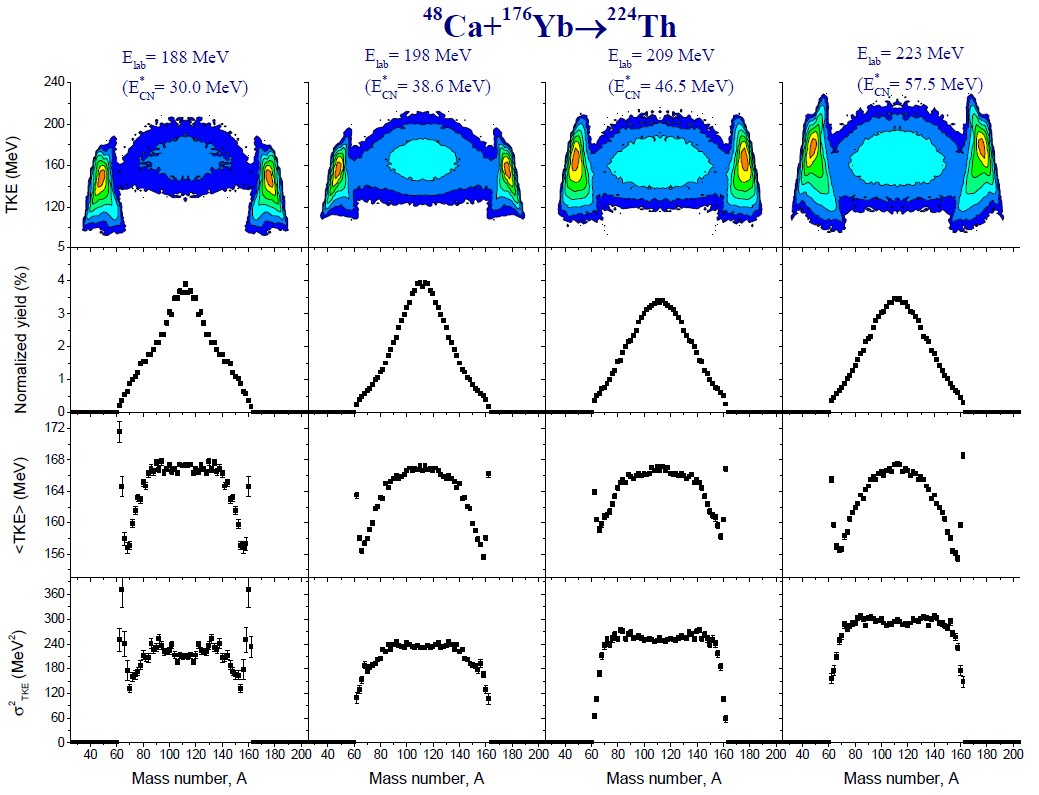 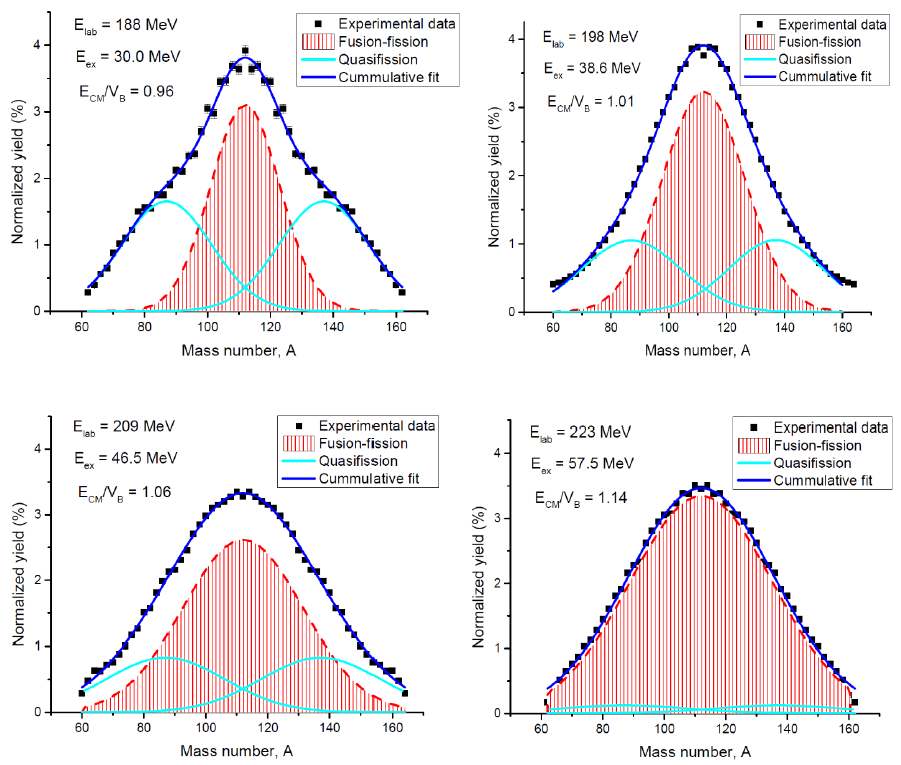 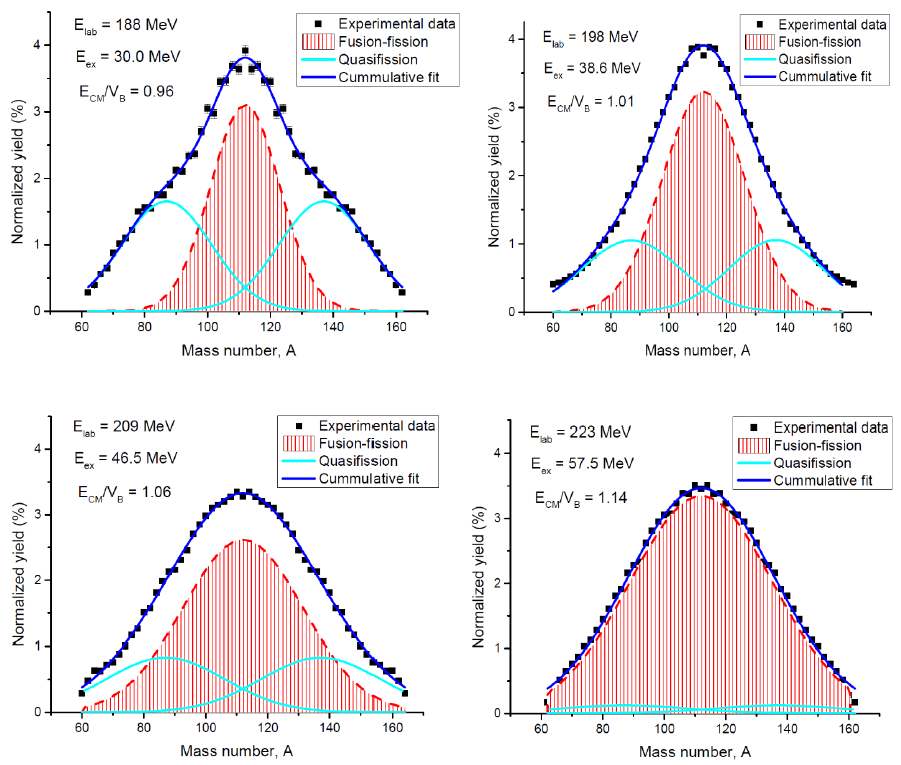 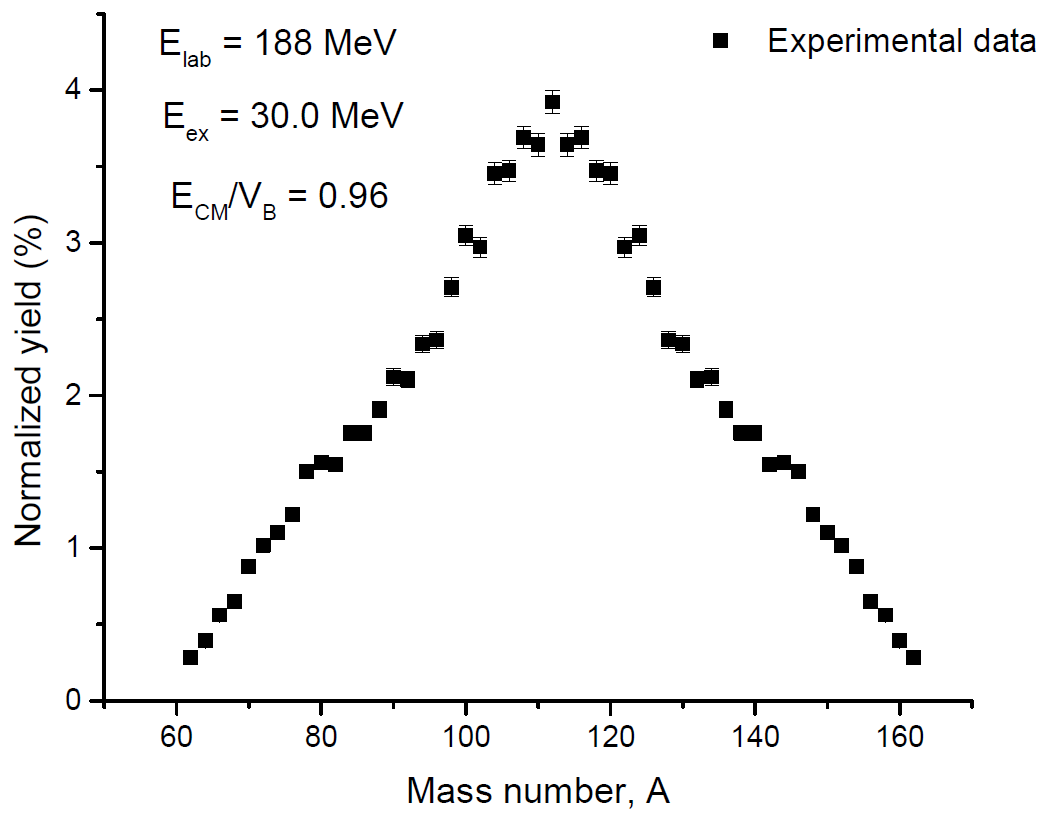 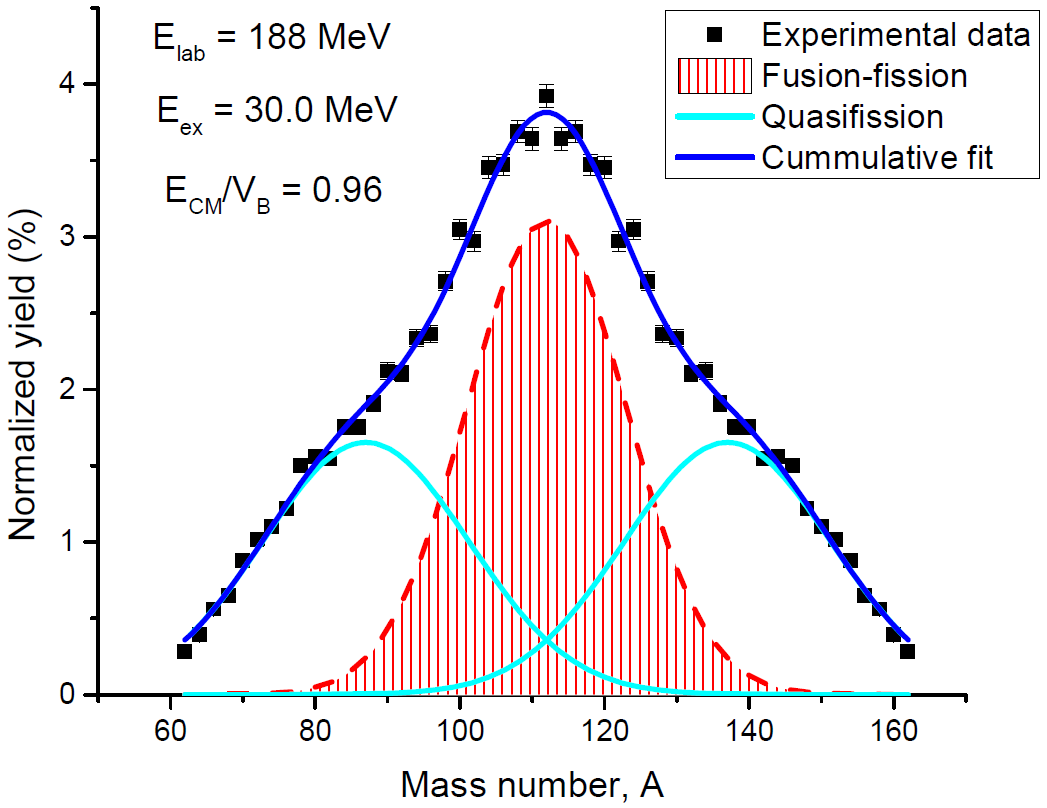 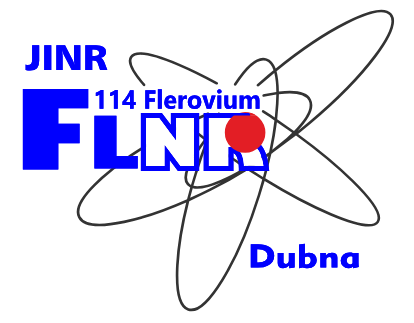 JINR 2024 Youth Award Competition
7/9
Experimental Results: Measured M-TKEs 176Yb(48Ca,f)
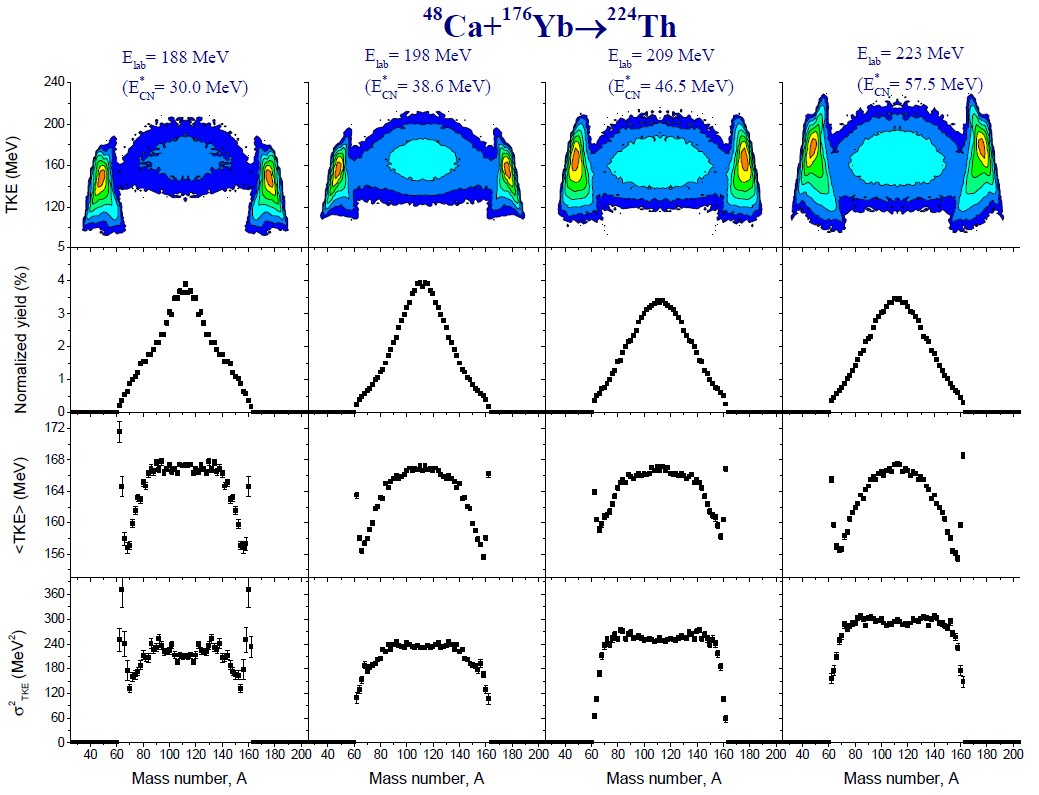 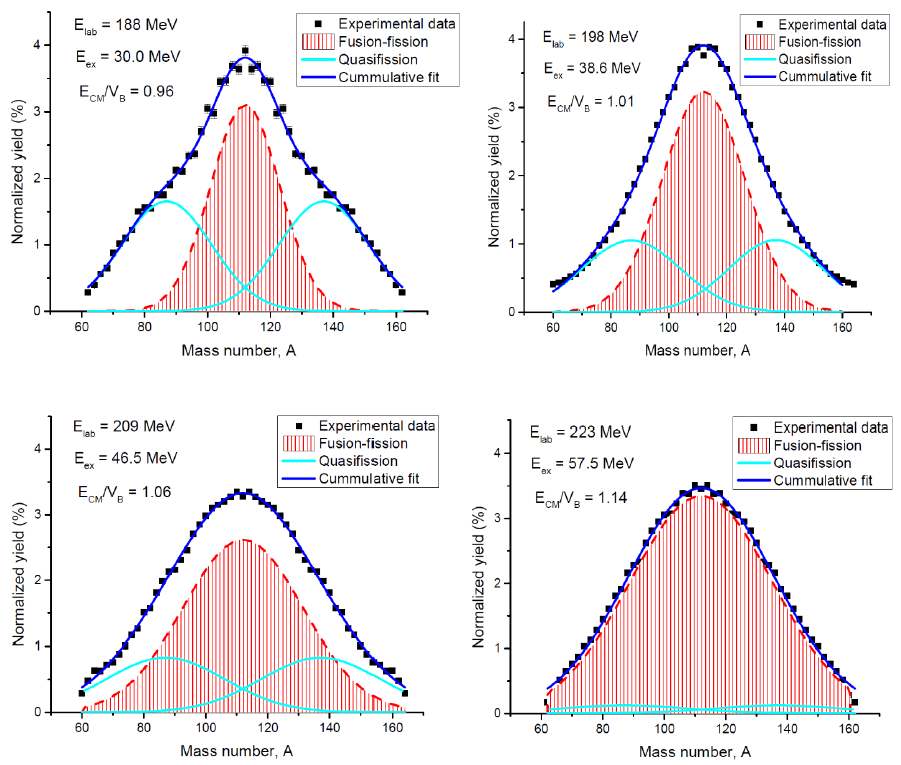 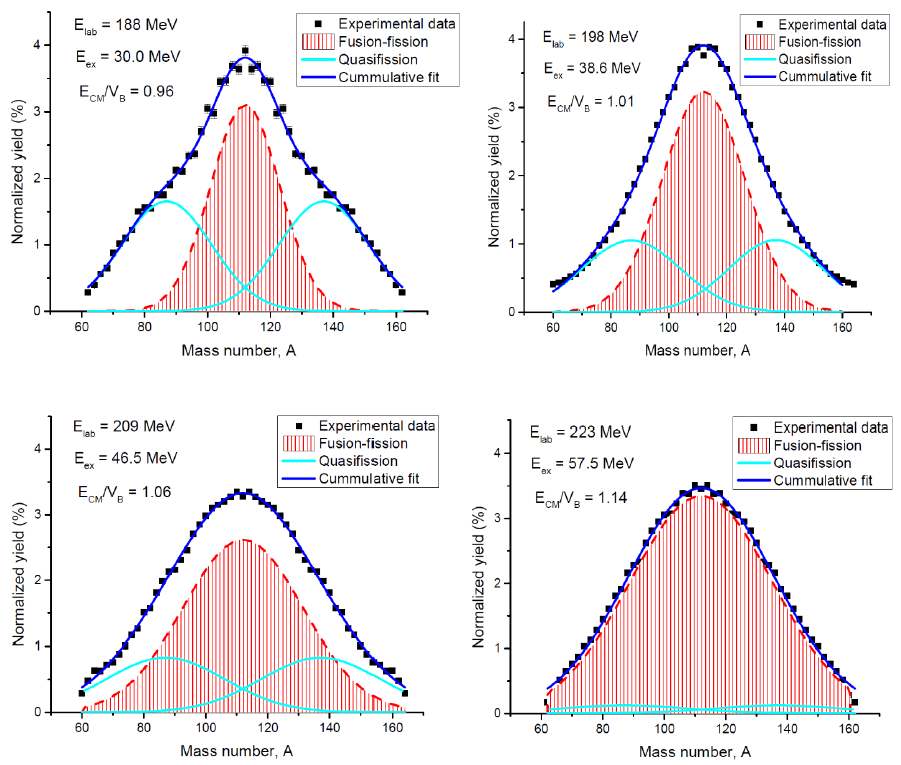 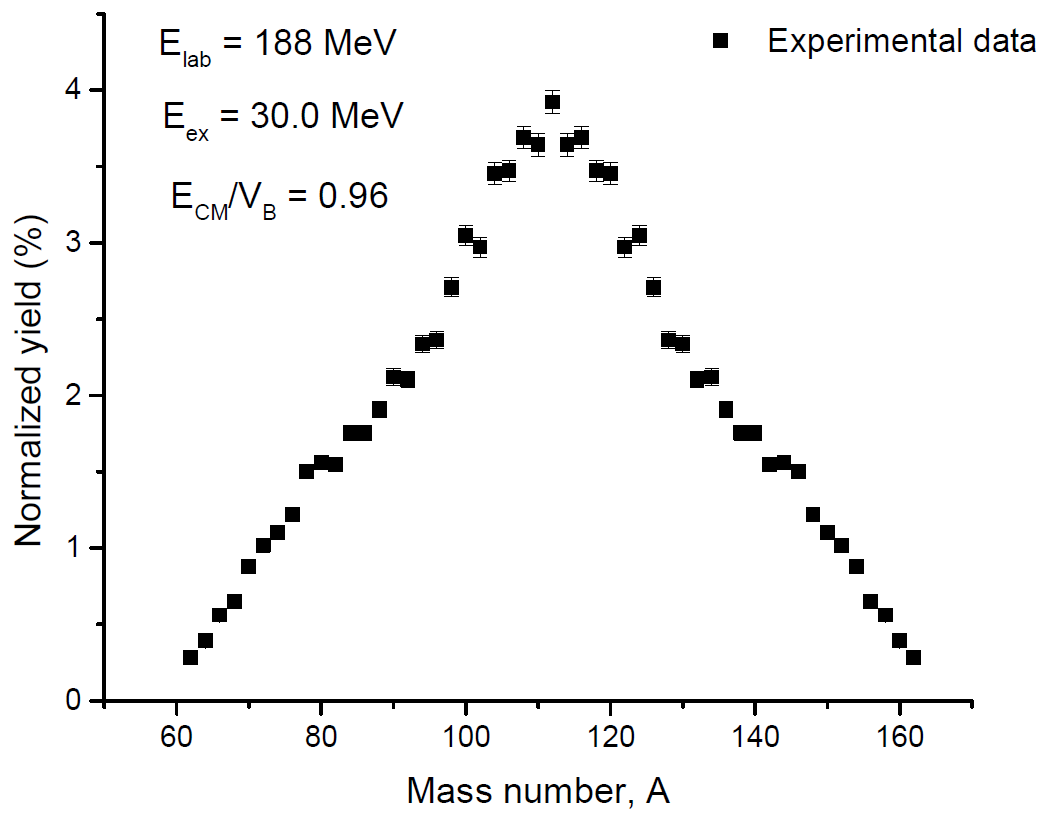 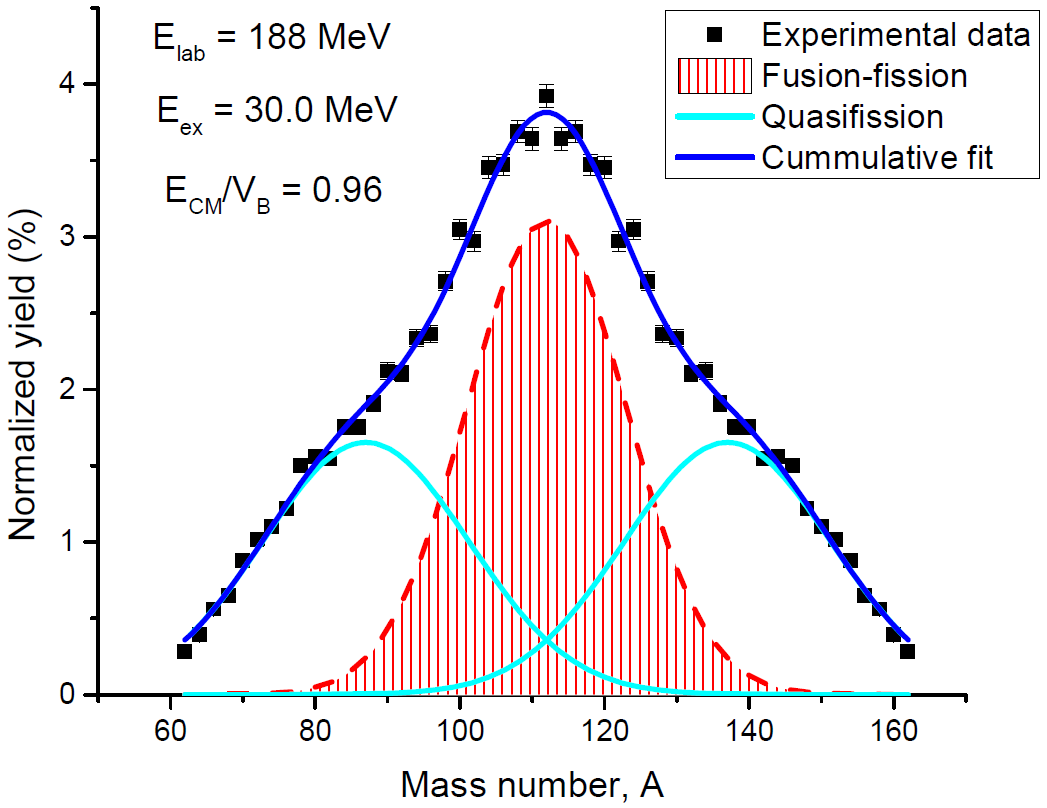 Significant contribution of QF just below barrier, ECM/VB ≈ 0.96
Peak of asymmetrical shoulders are around A ≈ 87 and 137
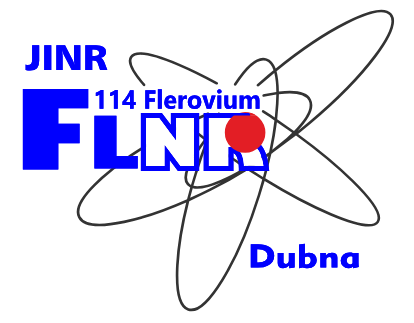 ZH = 50
Contribution of QF process decreases with increase in Eex
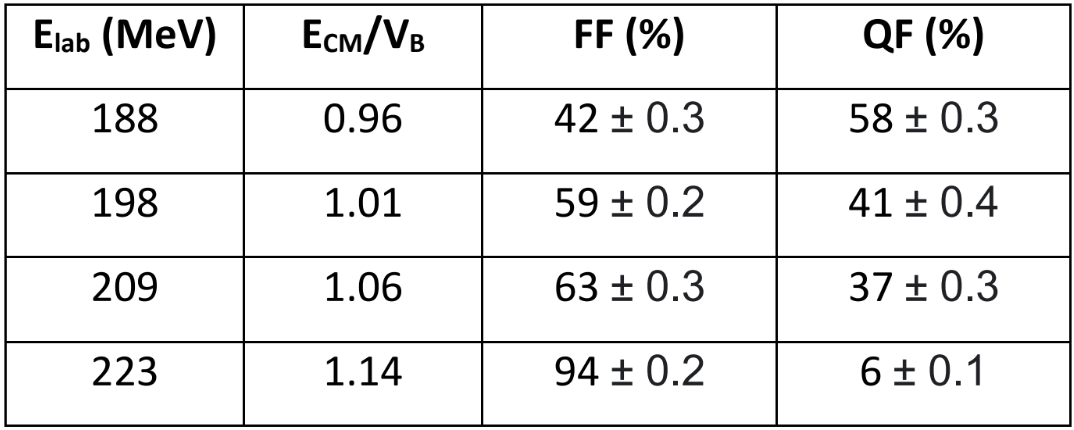 ZH = 28
Positions of spherical shell closures
Signature of Quasifission (QF) process
JINR 2024 Youth Award Competition
7/9
Experimental Results: Measured M-TKEs 176Yb(48Ca,f)
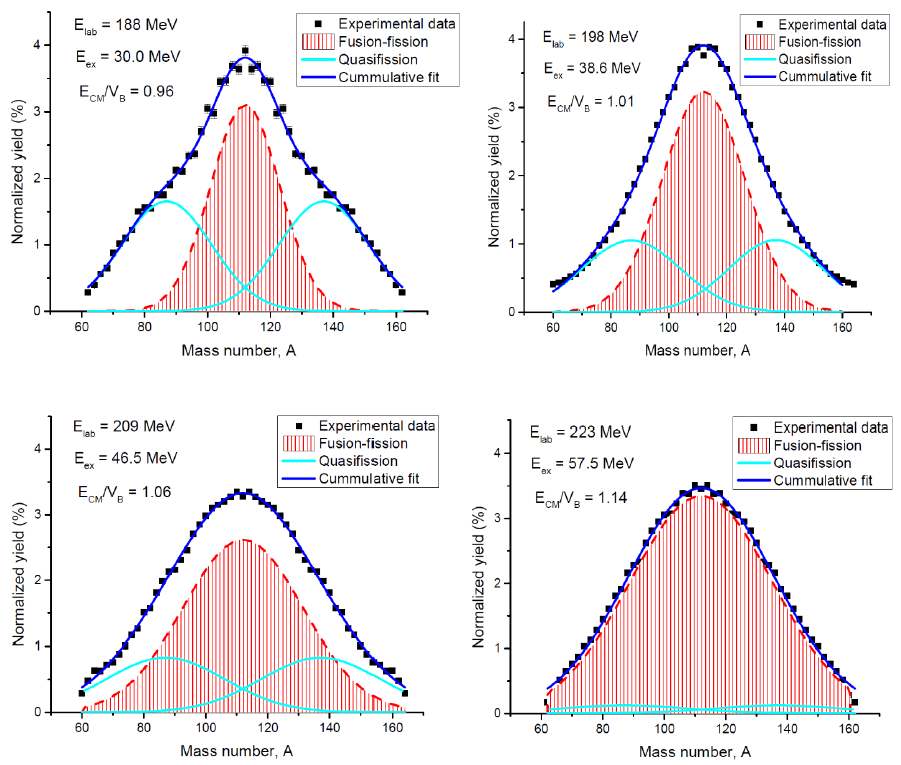 QF mass distribution
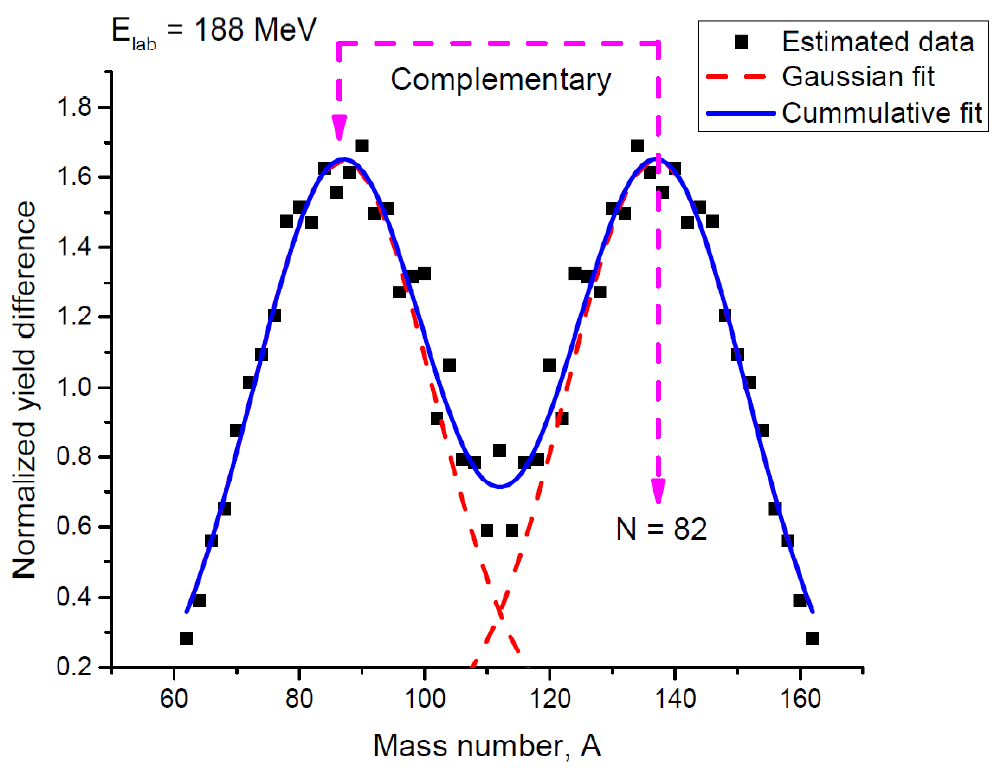 YQF = Yexp – YFF
Composite system - 224Th
According to UCD approximation -
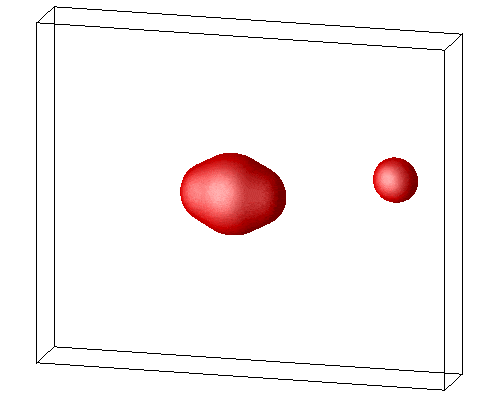 AL = 224 – 137 ≈ 87
Complementary fragment
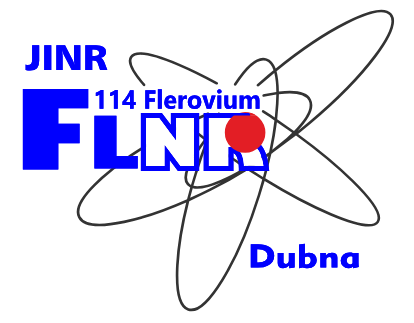 Indication of shell structural effects at excitation of as high as Eex ≈ 57 MeV
QF is comparatively colder process than FF process, therefore exhibits shell effects at even higher excitation energies
Partial mass equilibration due to the short interaction time between projectile and target nuclei
JINR 2024 Youth Award Competition
8/9
Conclusion and Summary
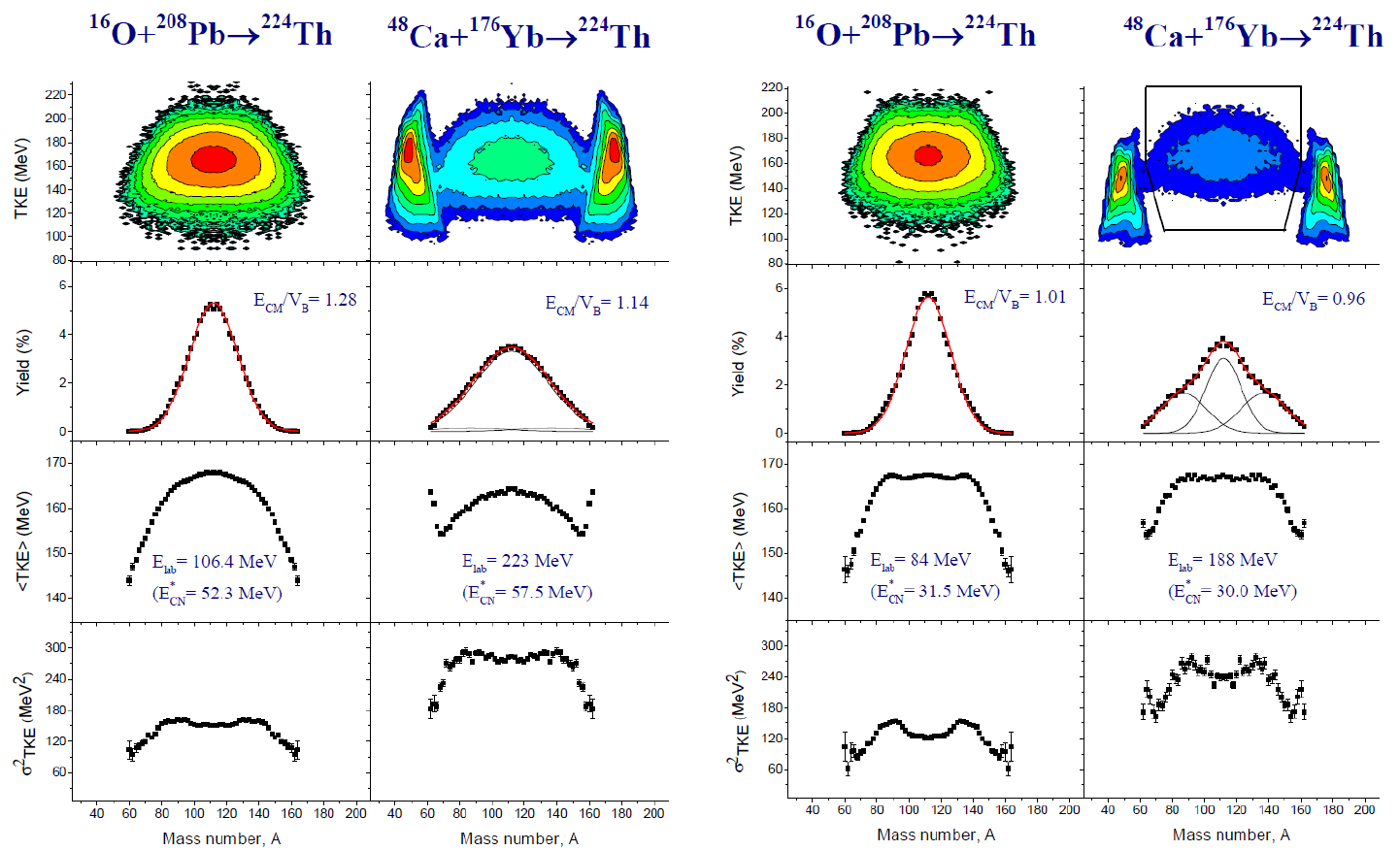 Take home observations and curiosities
Time-of-flight (TOF) measurement technique
Asymmetric and Symmetric Fusion-Fission
Multimodal fission in 16O + 208Pb 
Significant enhancement in σm
σ2TKE value is different due to different processes
Marked changes in σ2TKE distribution indicates presence of two different reaction mechanisms
Asymmetric shoulders in mass distributions

Flat-top <TKE> distribution instead of parabolic profile

Significant QF contribution for the reaction, 48Ca + 176Yb
Entrance channel dependence
Signature of Quasifission process
“Affected by shell closures”
Eex ≈ 30 MeV
Eex ≈ 55 MeV
“Structure due to the Asymmetric Quasifission process”
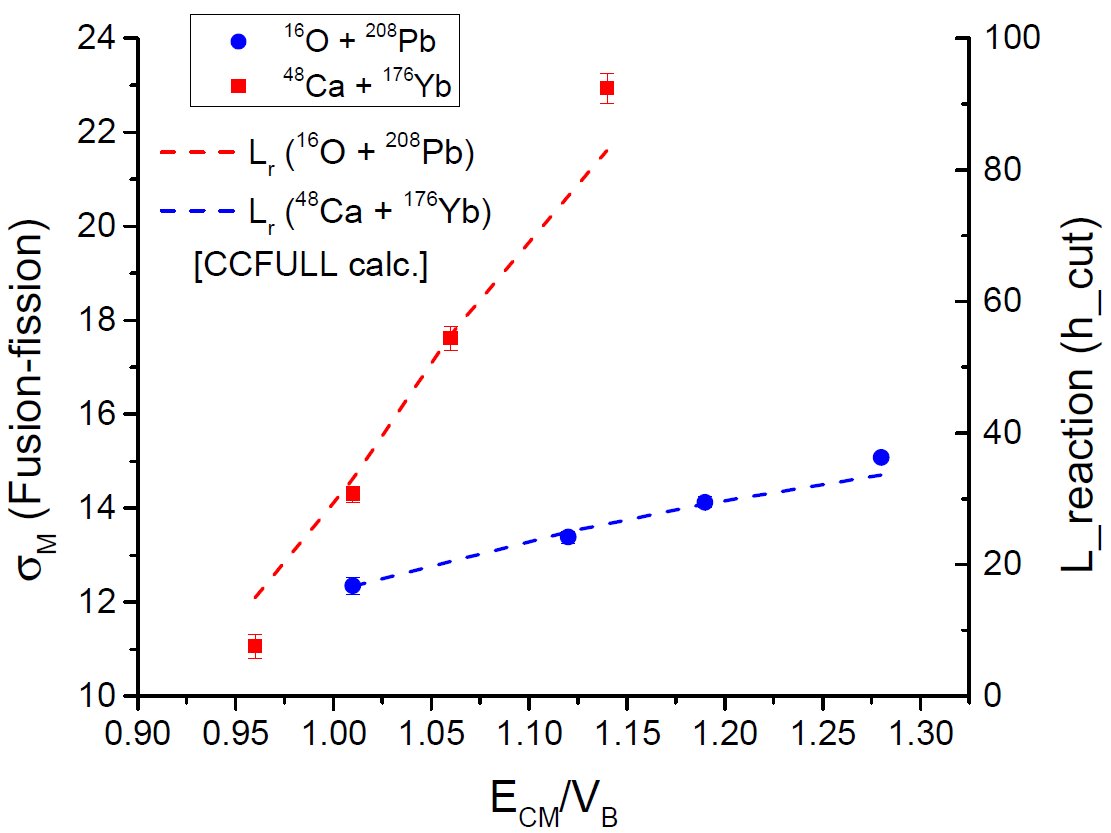 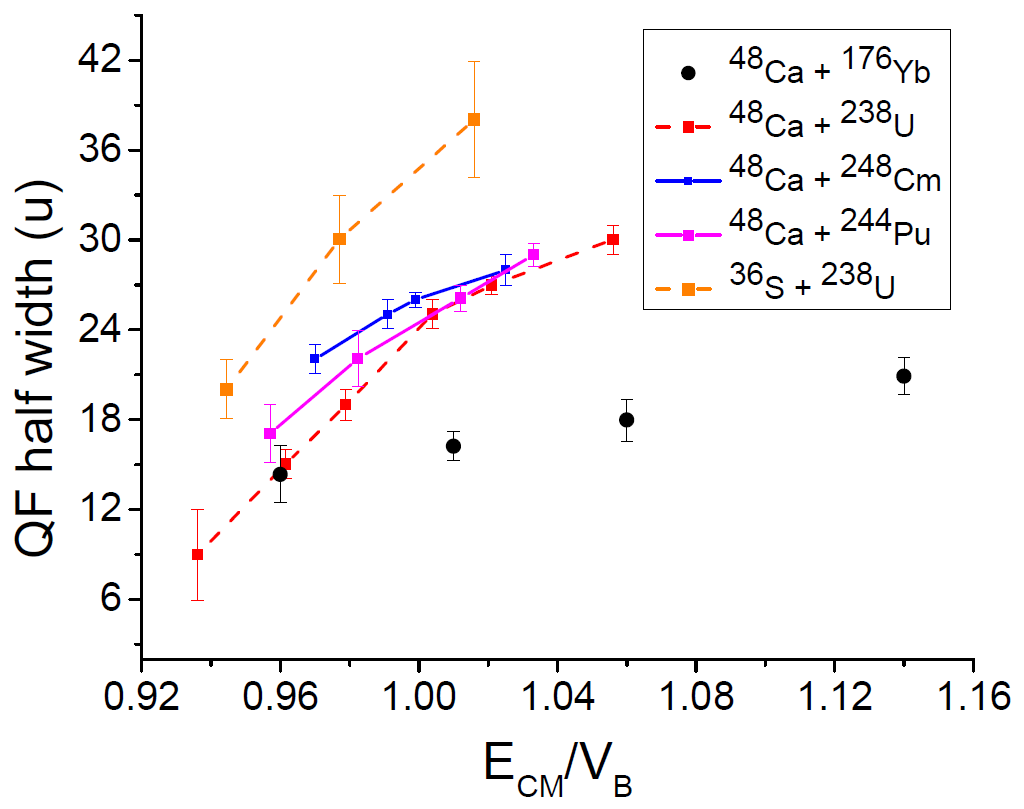 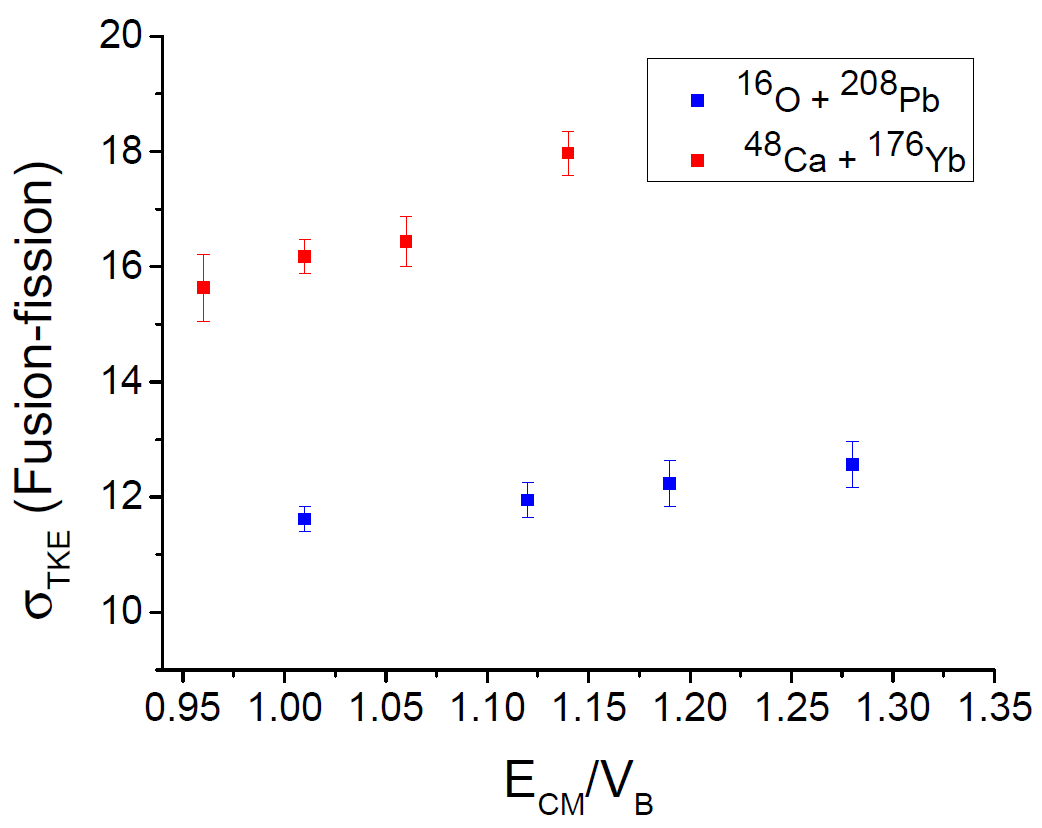 Then –
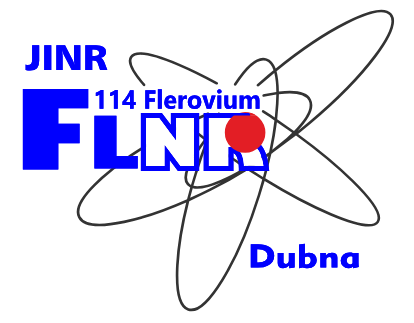 Detailed investigations carried out !
JINR 2024 Youth Award Competition
9/9
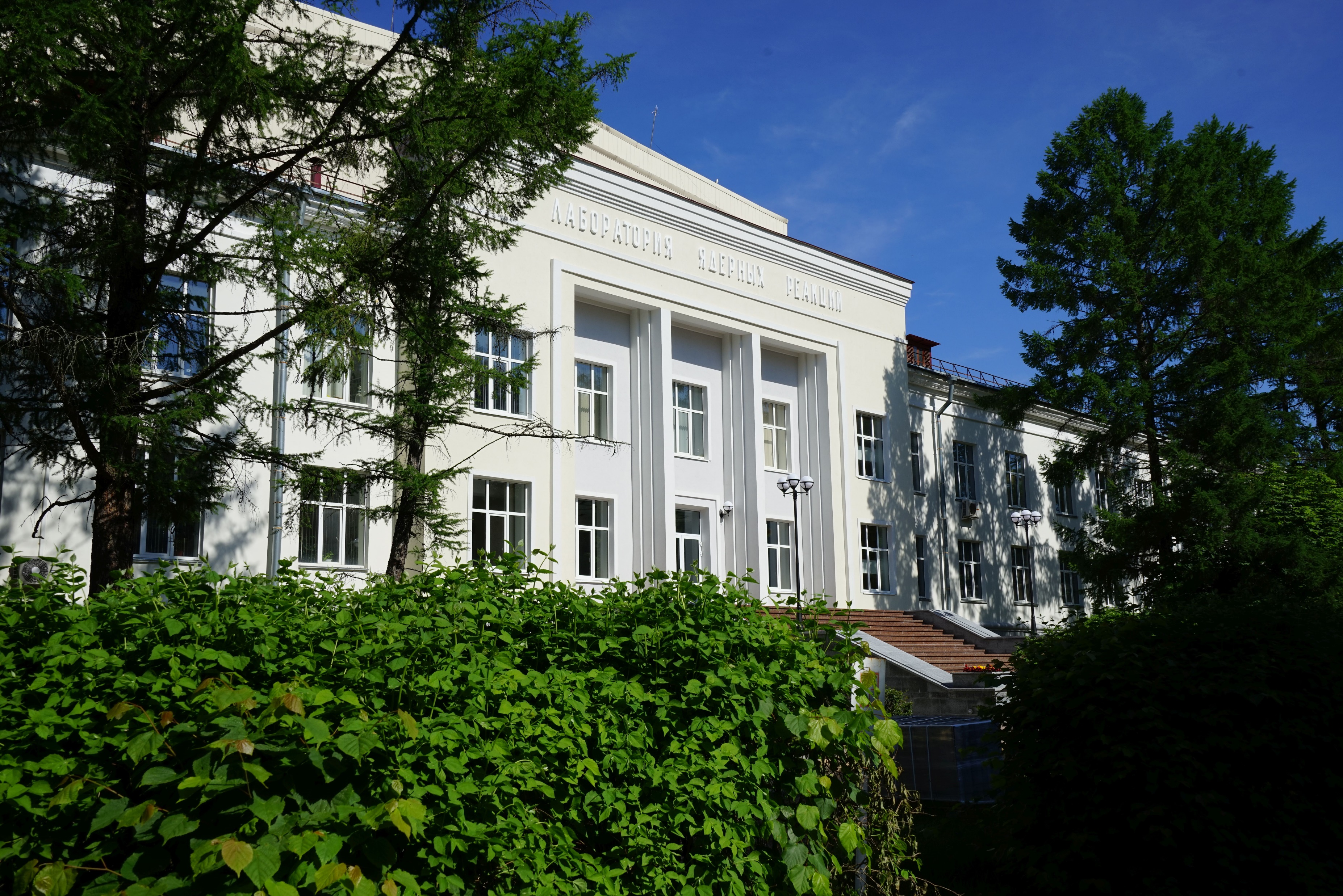 THANK YOU FOR YOUR KIND ATTENTION
Спасибо за Ваше внимание !
“EVERY BRILLIANT EXPERIMENT,
LIKE EVERY GREAT WORK OF ART,
STARTS WITH AN ACT OF IMAGINATION”

- JONAH LEHRER -
ACKNOWLEDGEMENTS
Help and support from the U400 Cyclotron operation staffs at Flerov Laboratory of Nuclear Reaction (FLNR), JINR, Dubna are thankfully acknowledged
Applicant Scientific Biography
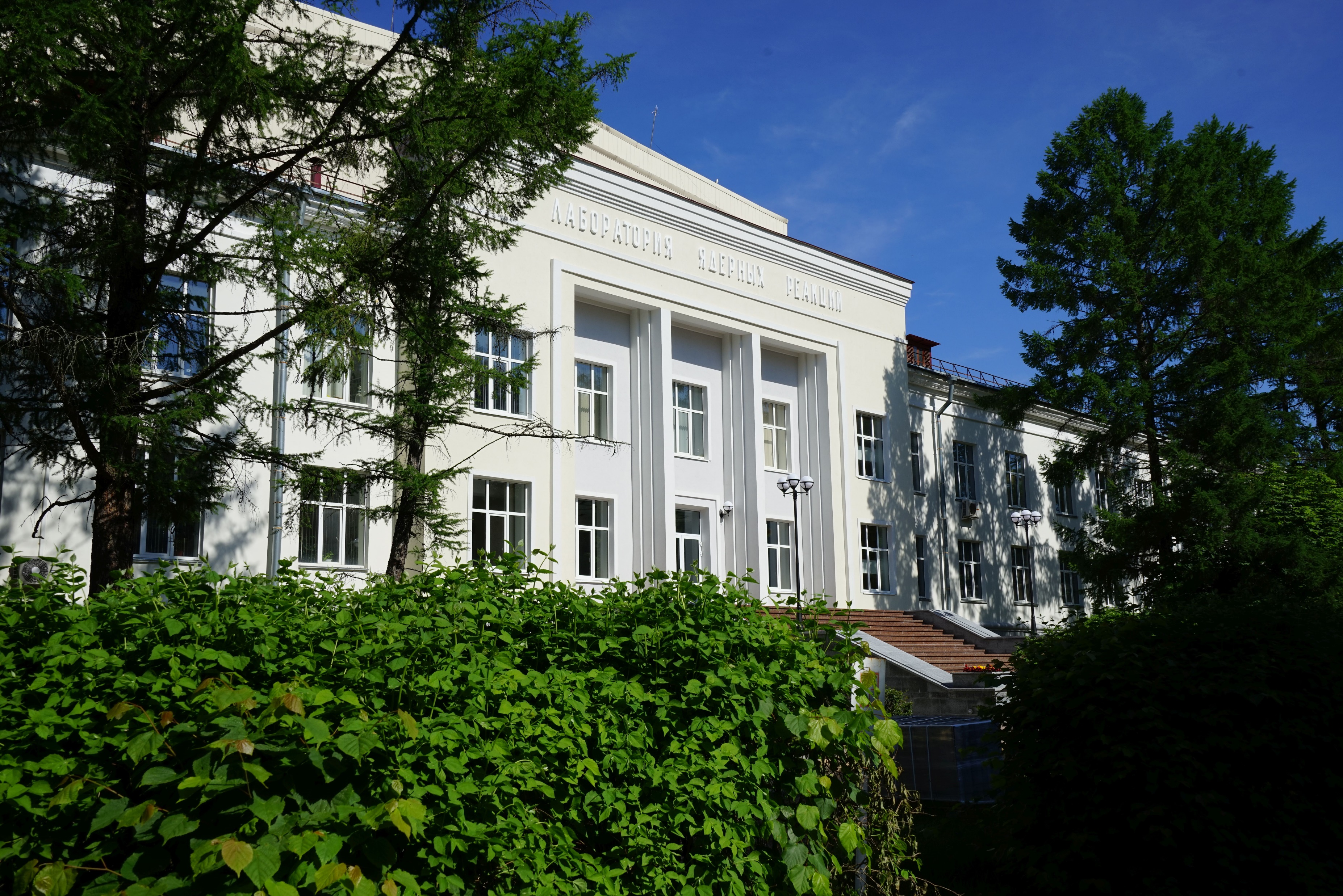 Applicant: Dr. Aniruddha Dey (Candidate of Science in Physics, Research Scientist)
Laboratory: Sector 5, Fission of heavy and superheavy nuclei Group, Flerov Laboratory of Nuclear Reactions (FLNR)
Work experience in JINR: 1 Year, 9 Months, ORCID id: 0000-0001-7999-0454
Bachelor of Science (B.Sc.) in Physics (University of Delhi, India)	2014
Master of Science (M.Sc.) in Physics (University of Delhi, India)	2017
Ph.D. in Experimental Nuclear Physics (VBU and BARC, India)	2022
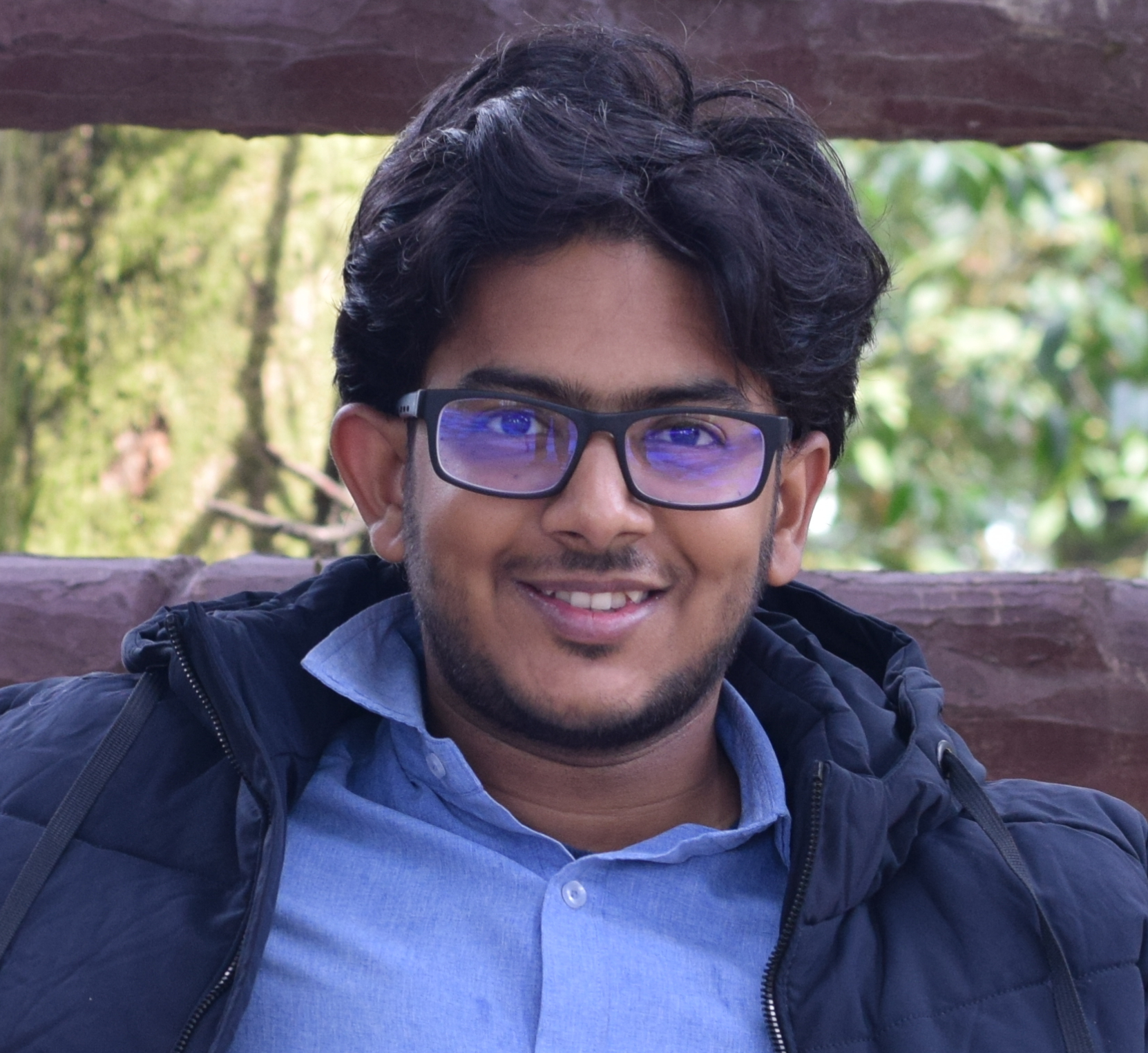 Thesis title: Fission fragment spectroscopy in and around near-spherical and deformed nuclei
Presently working on the double-arm time-of-flight (TOF) spectrometer CORSET at FLNR to study fission and quasifission dynamics of heavy and superheavy nuclei
Contribution in the present work: Active participation during experiment; Data processing and analysis; Interpretation of results; Preparation of manuscript
Manuscript under preparation for peer-reviewed journal
Awards and Certificates:
Awarded diploma for the best report in the XXVIII International Scientific Conference of Young Scientists and Specialists (AYSS-2024), Russia 2024
Awarded certificate for the best poster in the DAE Symposium on Nuclear Physics (SNP 2023), India 2023
Awarded ‘Young Physicist’ diploma for best quality of innovative research work in the 38th Young Physicists’ Colloquium, India 2023
Awarded ‘Best Thesis’ diploma in Nuclear Physics at the DAE Symposium on Nuclear Physics (SNP 2022), India 2022
Publications in refereed journals (First Authored) in the field of fission reaction dynamics:
Multimodal Fission Dynamics in 235U(nth,f): An investigation following fission fragment spectroscopy, Nucl. Phys. A 1053, 122962 (2025)
Excitation energy dependency of the low-energy fission dynamics: Probing through prompt gamma-ray spectroscopy, EPJ Web of Conf. J. 306, 01022 (2024)
Evidence for competing bi-faceted compound nucleus fission modes in 232Th(α,f) reaction, Phys. Lett. B 825, 136848 (2022)
Measurement of relative isotopic yield distribution of even-even fission fragments from 235U(nth,f) following γ-ray spectroscopy, Phys. Rev. C 103, 044322 (2021)
Collaborative publications in refereed international journals: 4
Conference presentations and proceedings total: 15 (Venues includes: France, India, Japan, Russia, and South Africa)